Mega Goal 2.1
Unit 2
Crime Doesn’t PayWriting
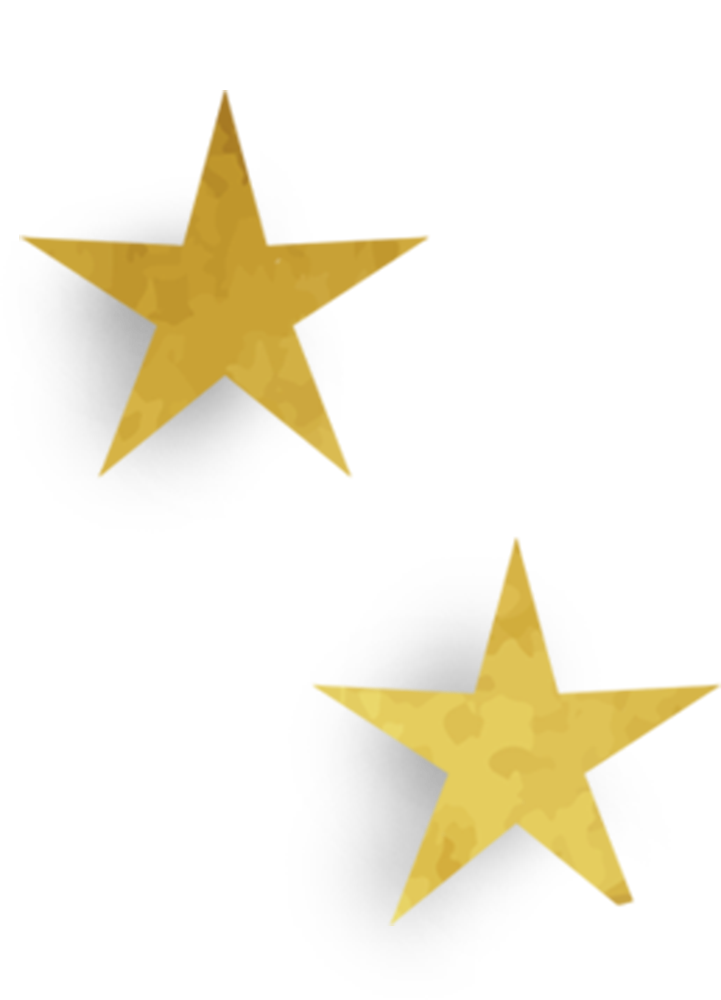 Done by: Entisar Al-Obaidallah
HOME
BACKGROUNDS
AVATAR KIT
PLANNERS
HOMEWORK
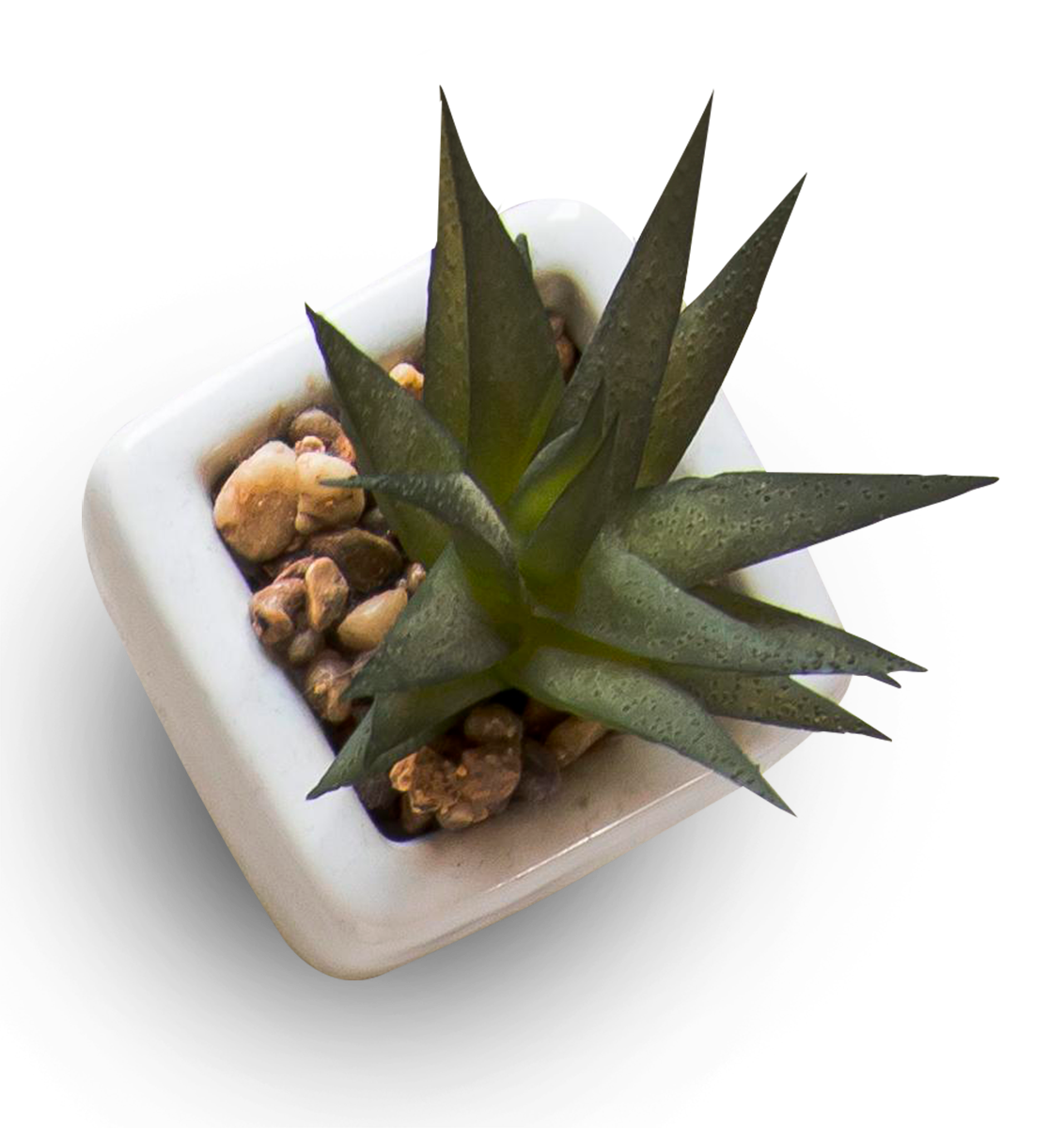 Lesson Obectives:
Read
Analyze
Answer
01
02
03
For specific information
a crime story to its main elements
the main questions about a crime story .
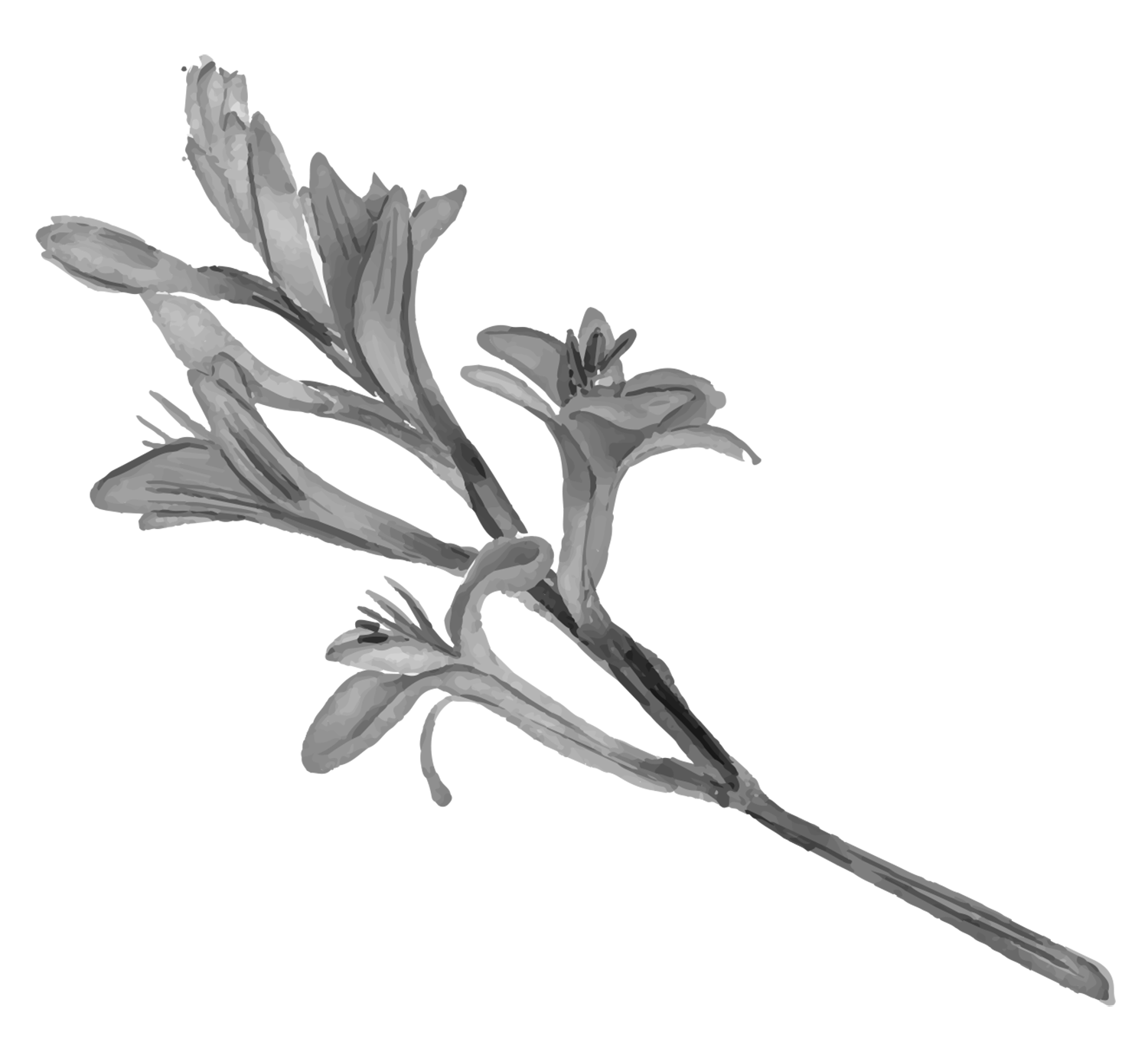 Use
Write
04
05
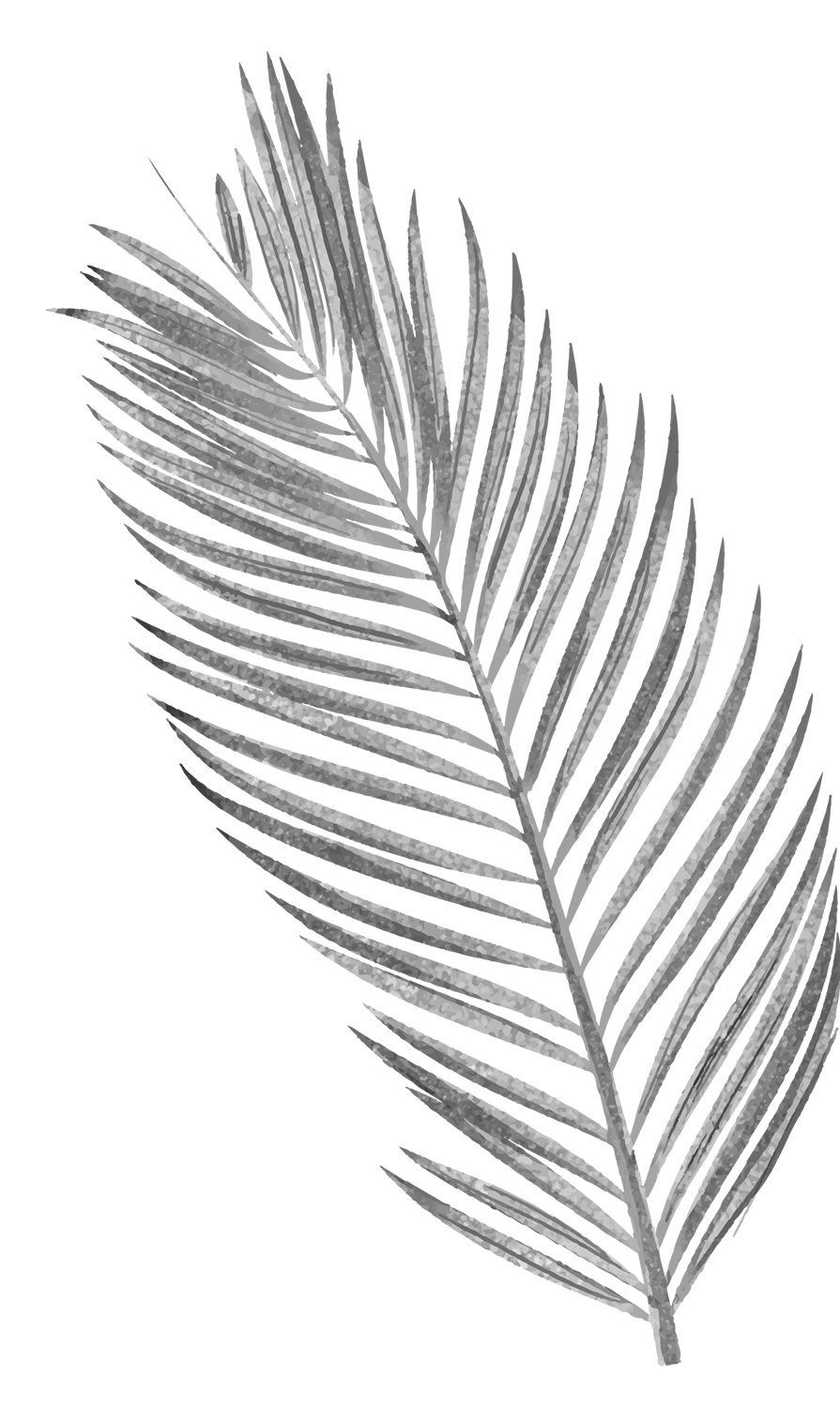 time markers to follow the order of events .
about a detective character they know
HOME
BACKGROUNDS
AVATAR KIT
PLANNERS
HOMEWORK
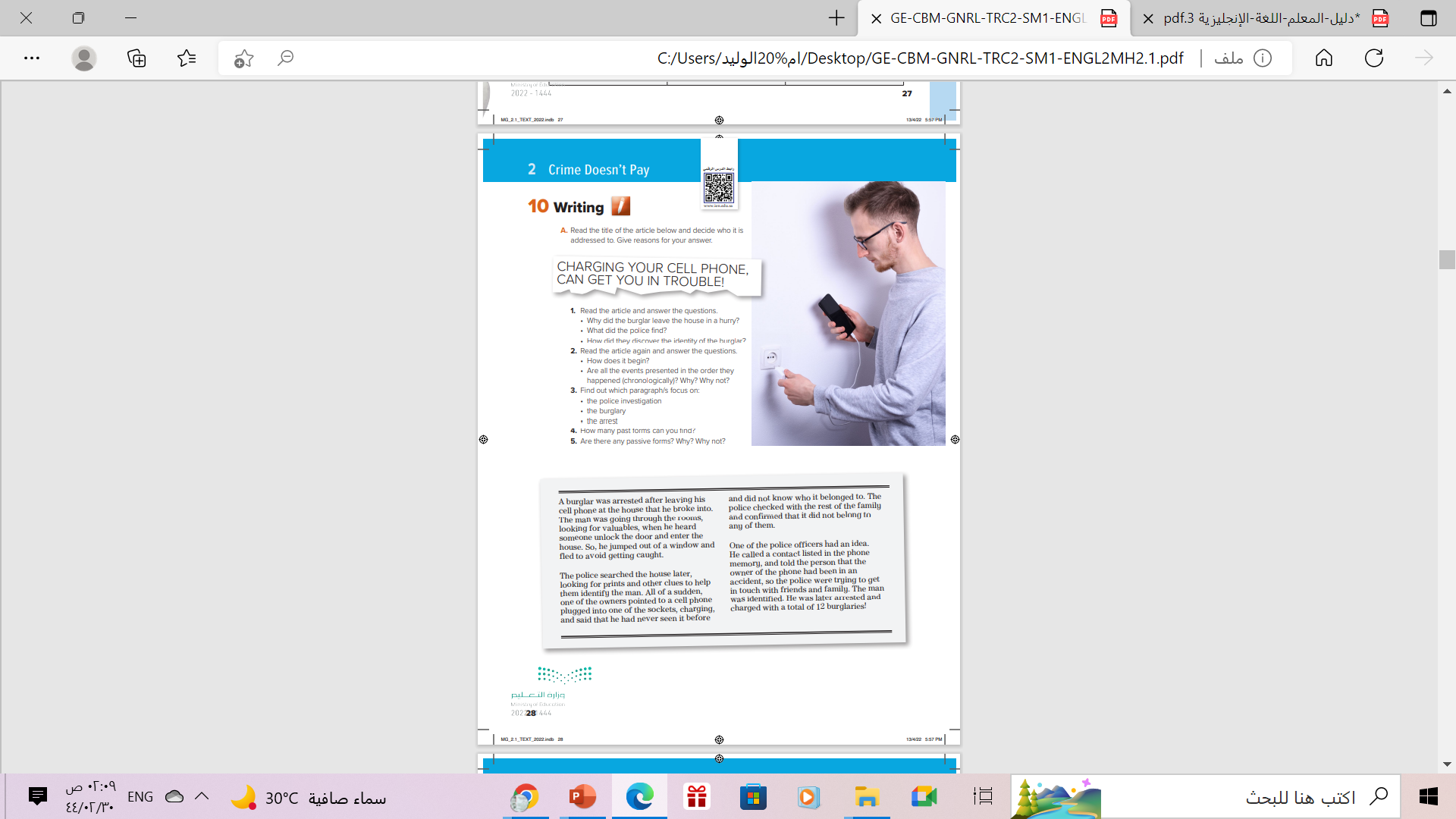 Open Book
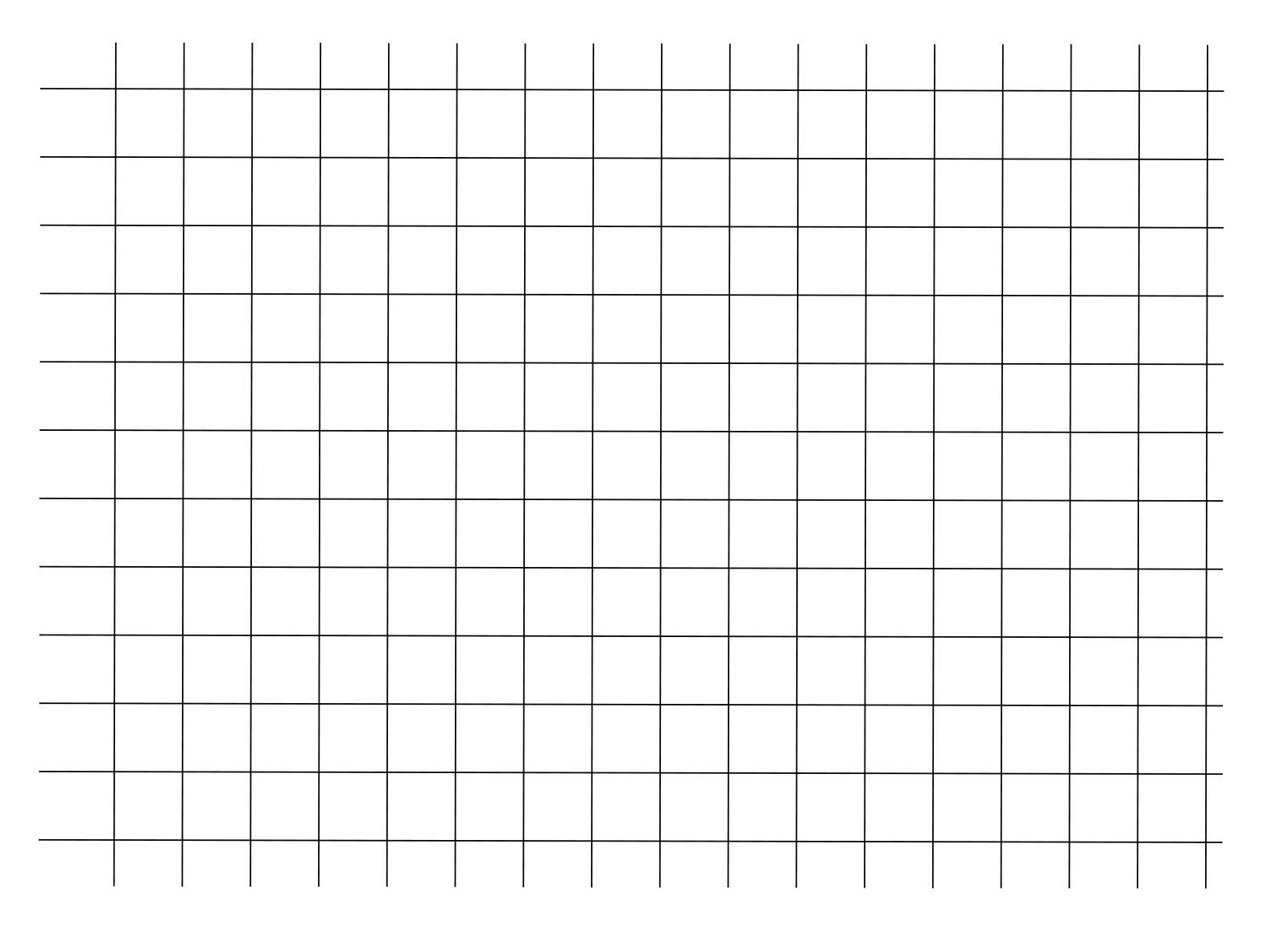 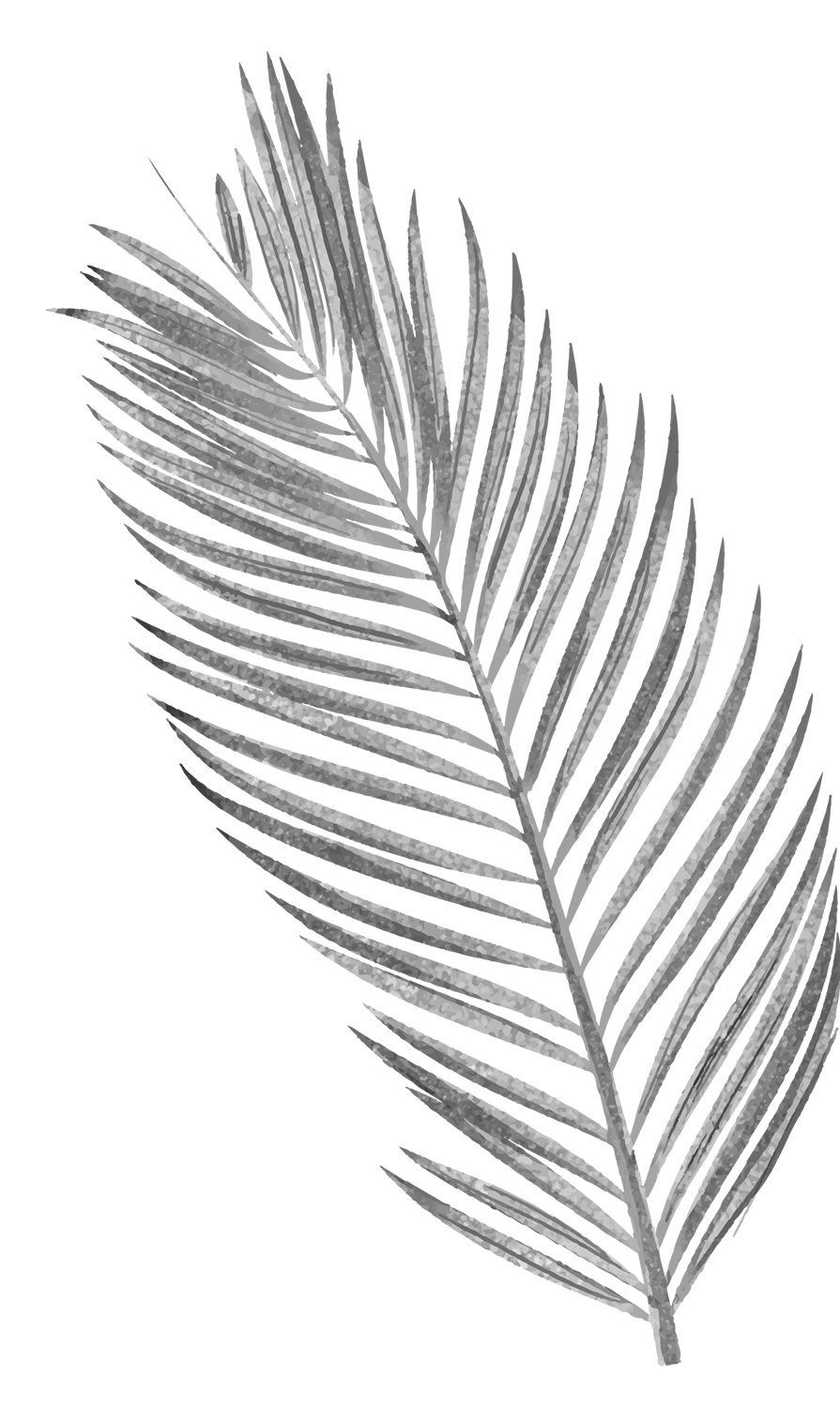 pages ( 28)
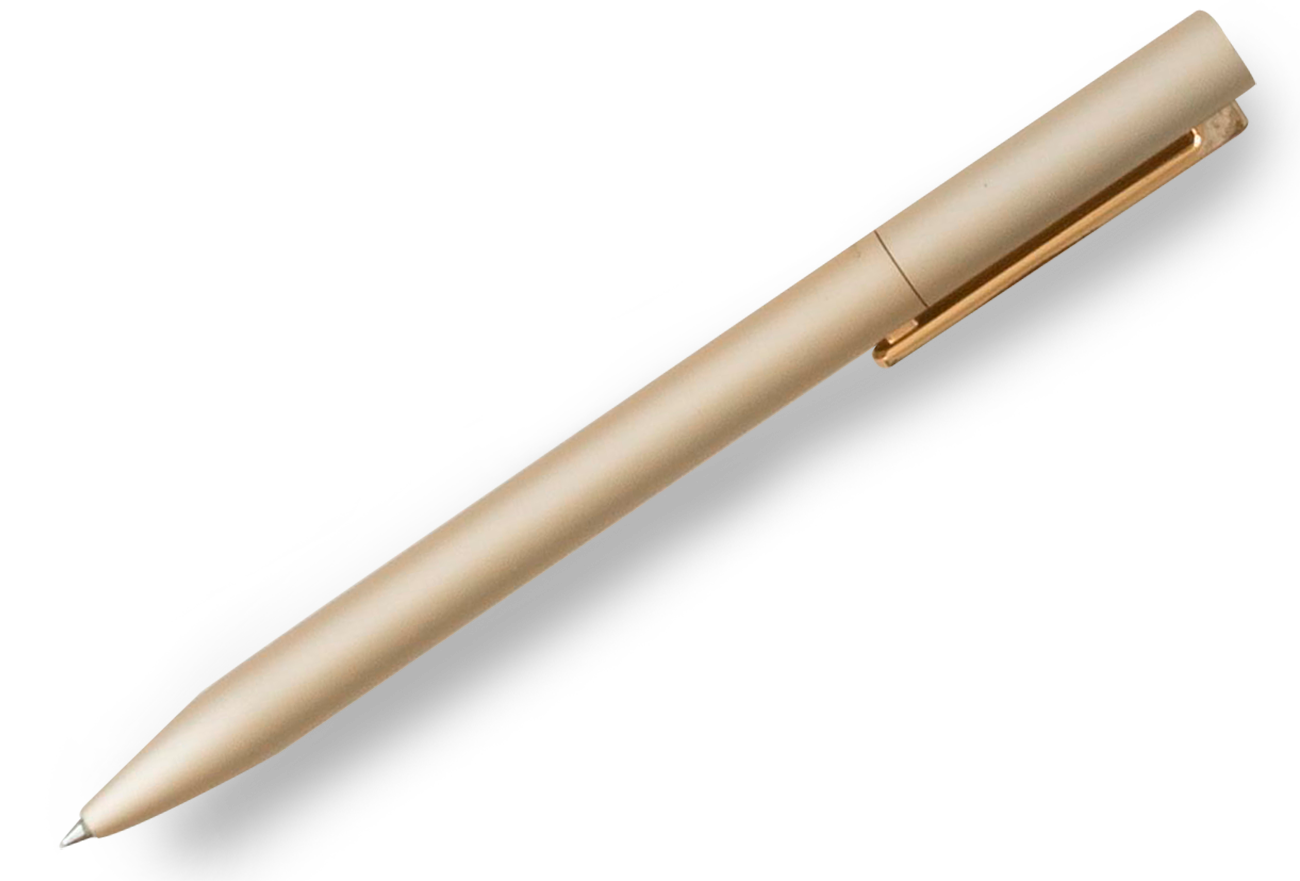 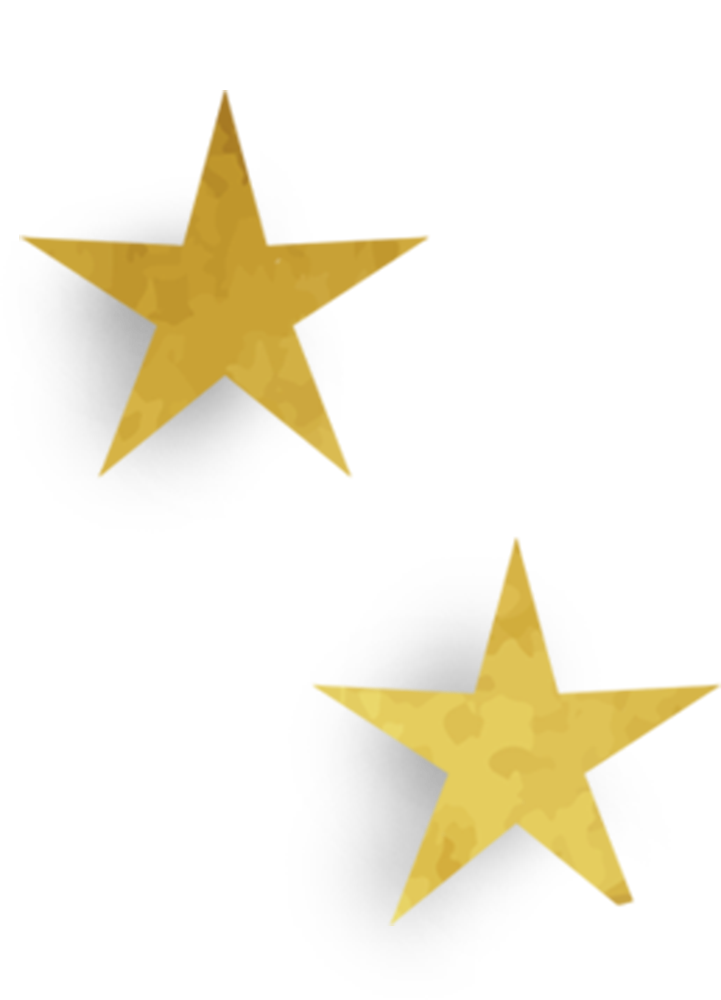 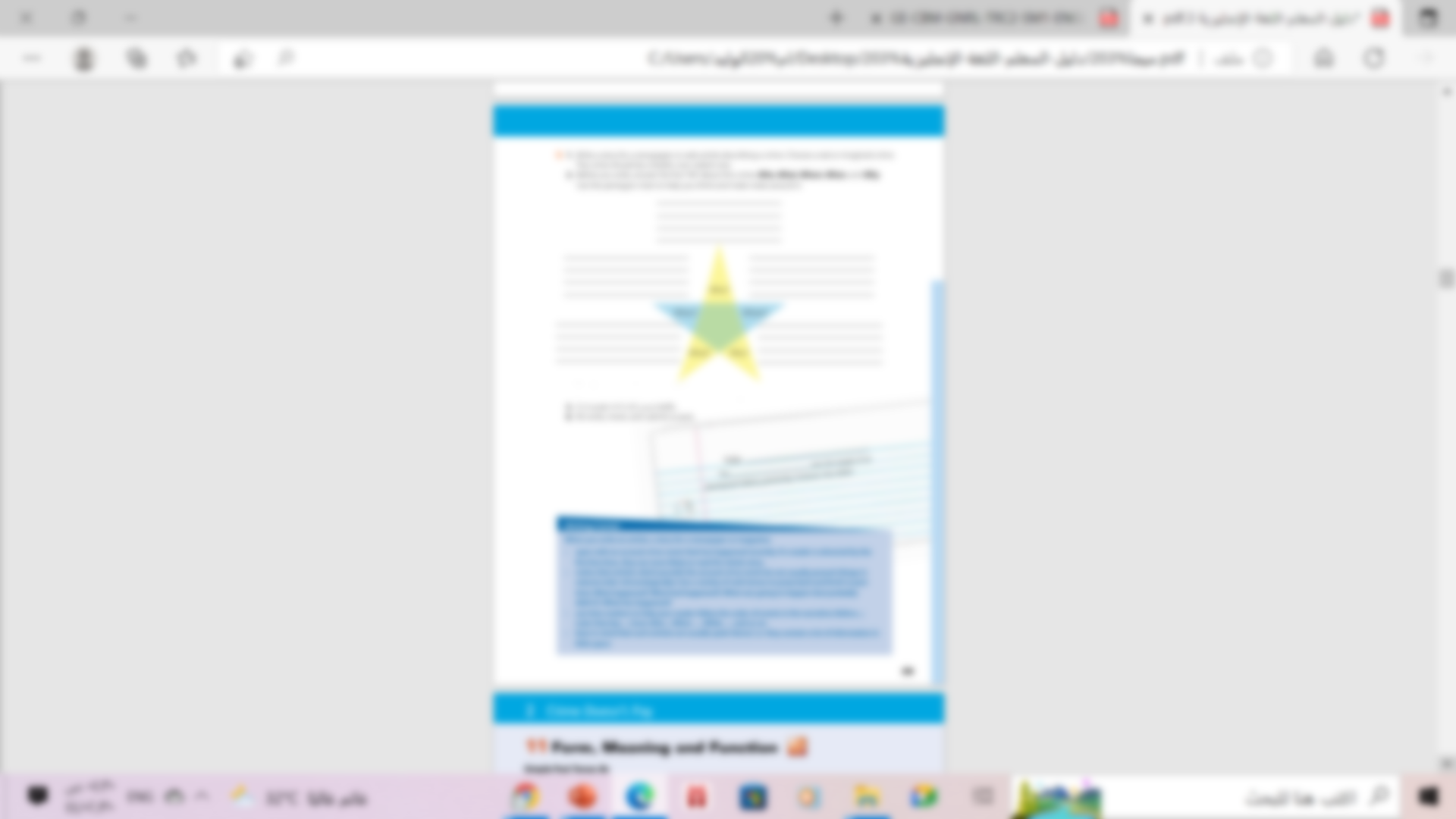 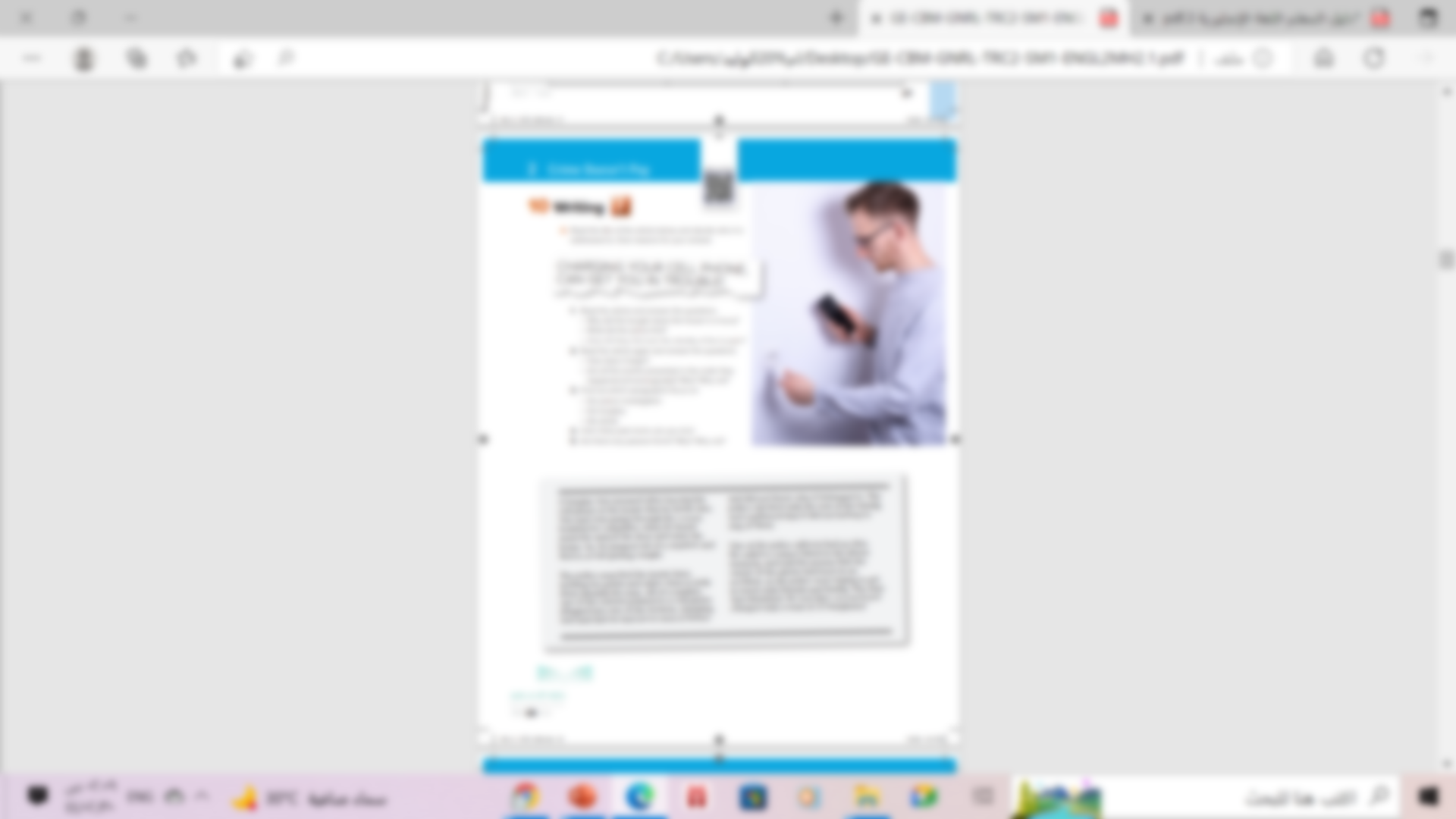 Book Open
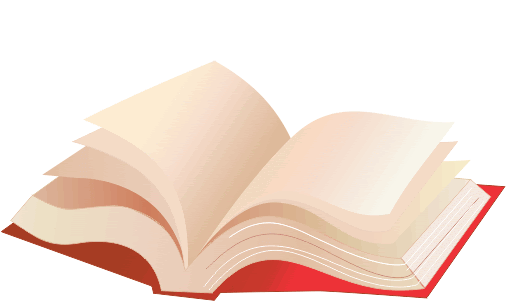 pages ( 28- 29)
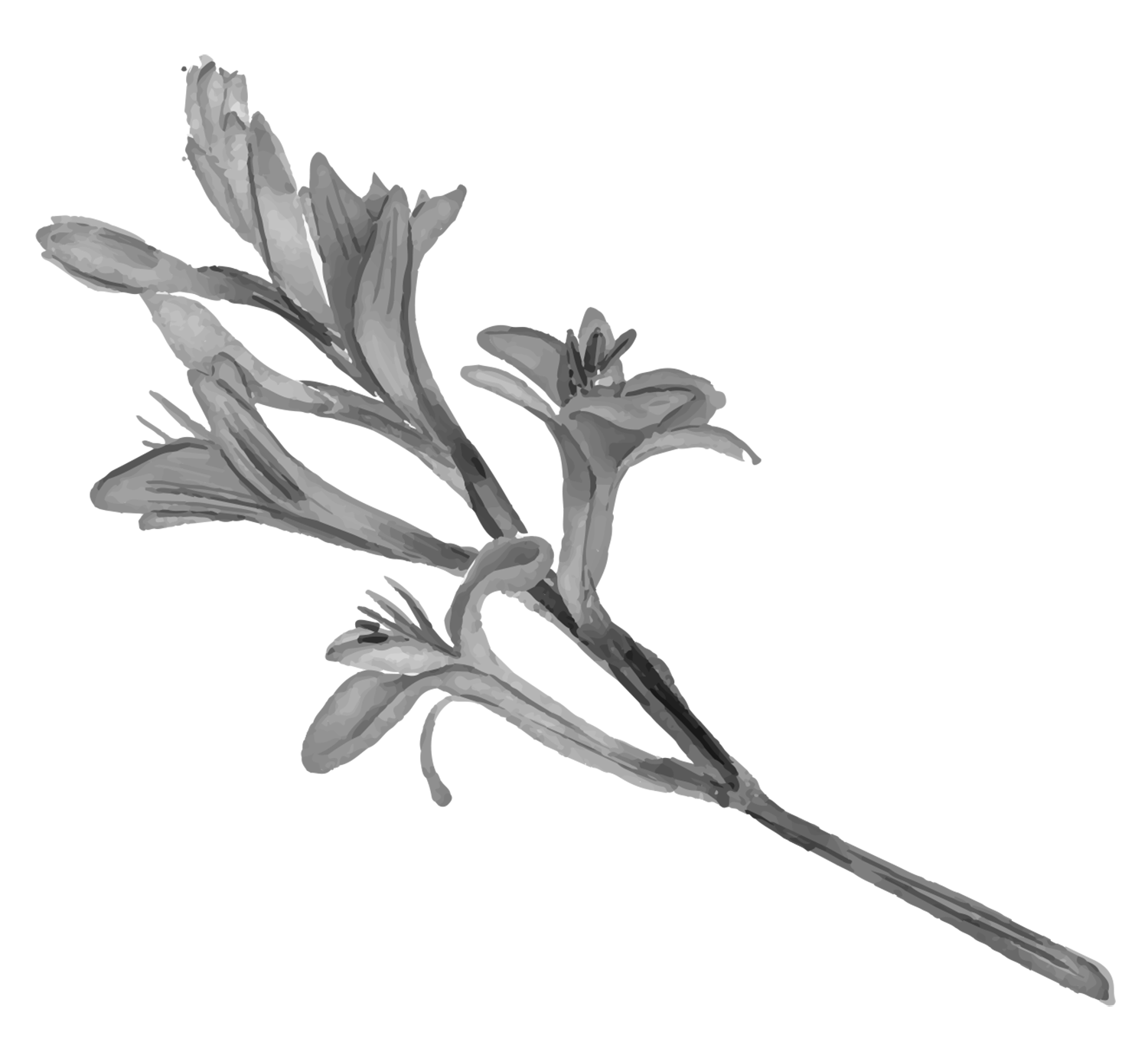 Warm up
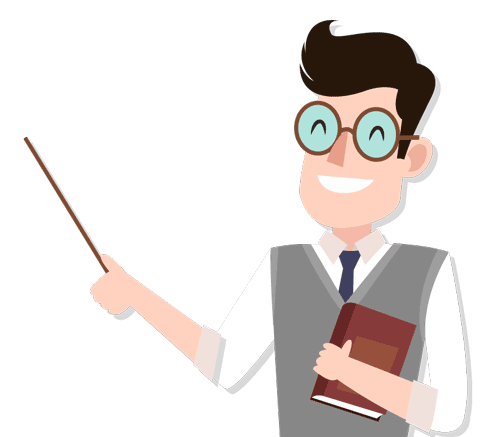 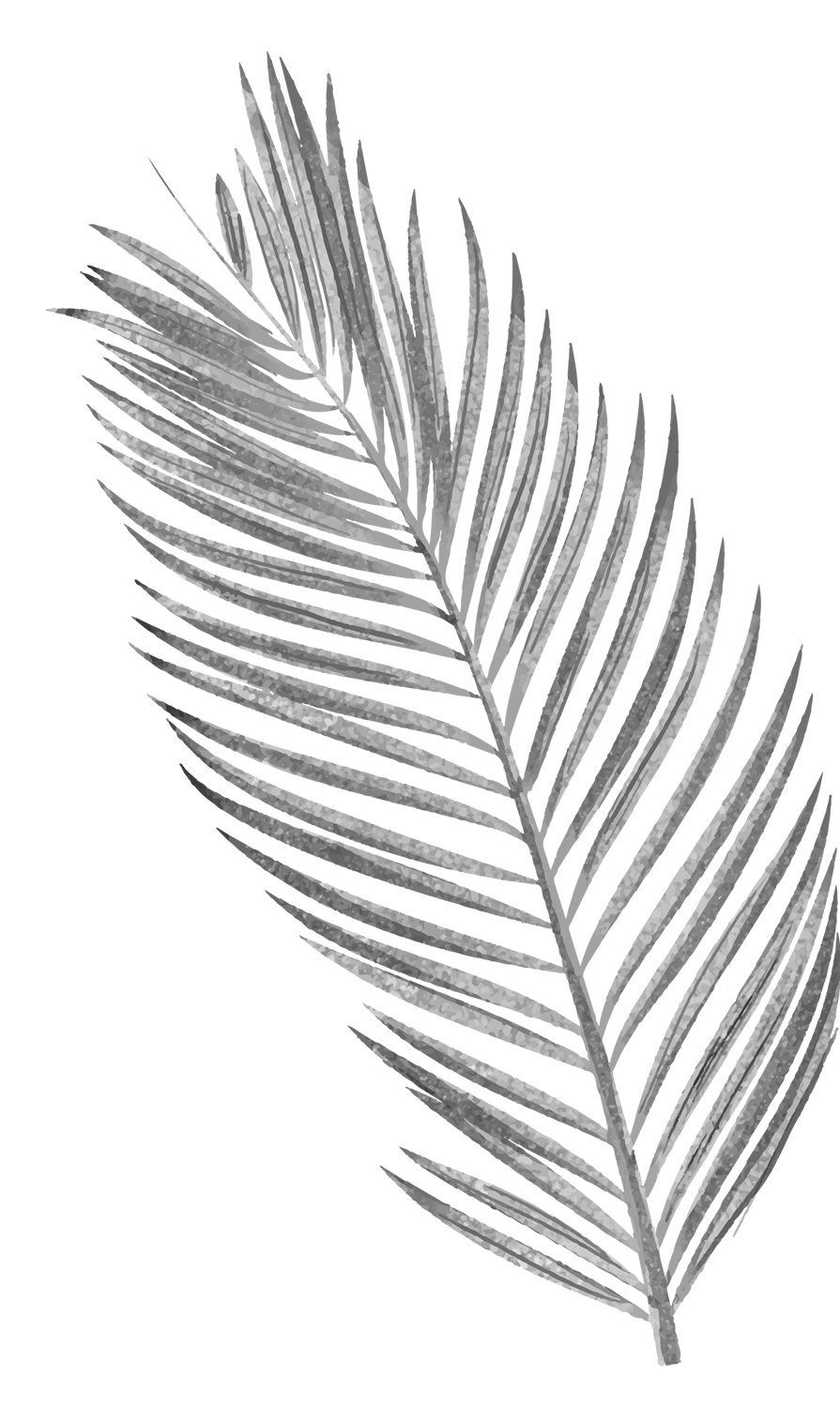 Who do you think the person is?
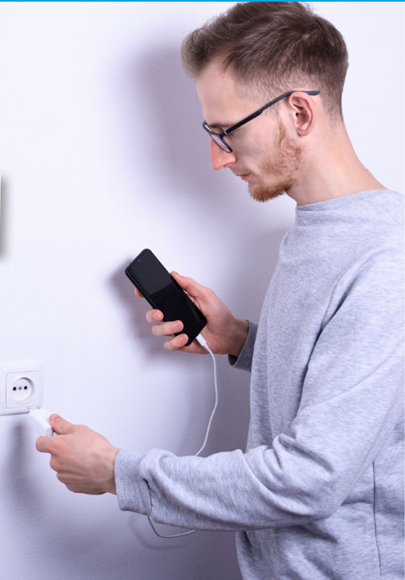 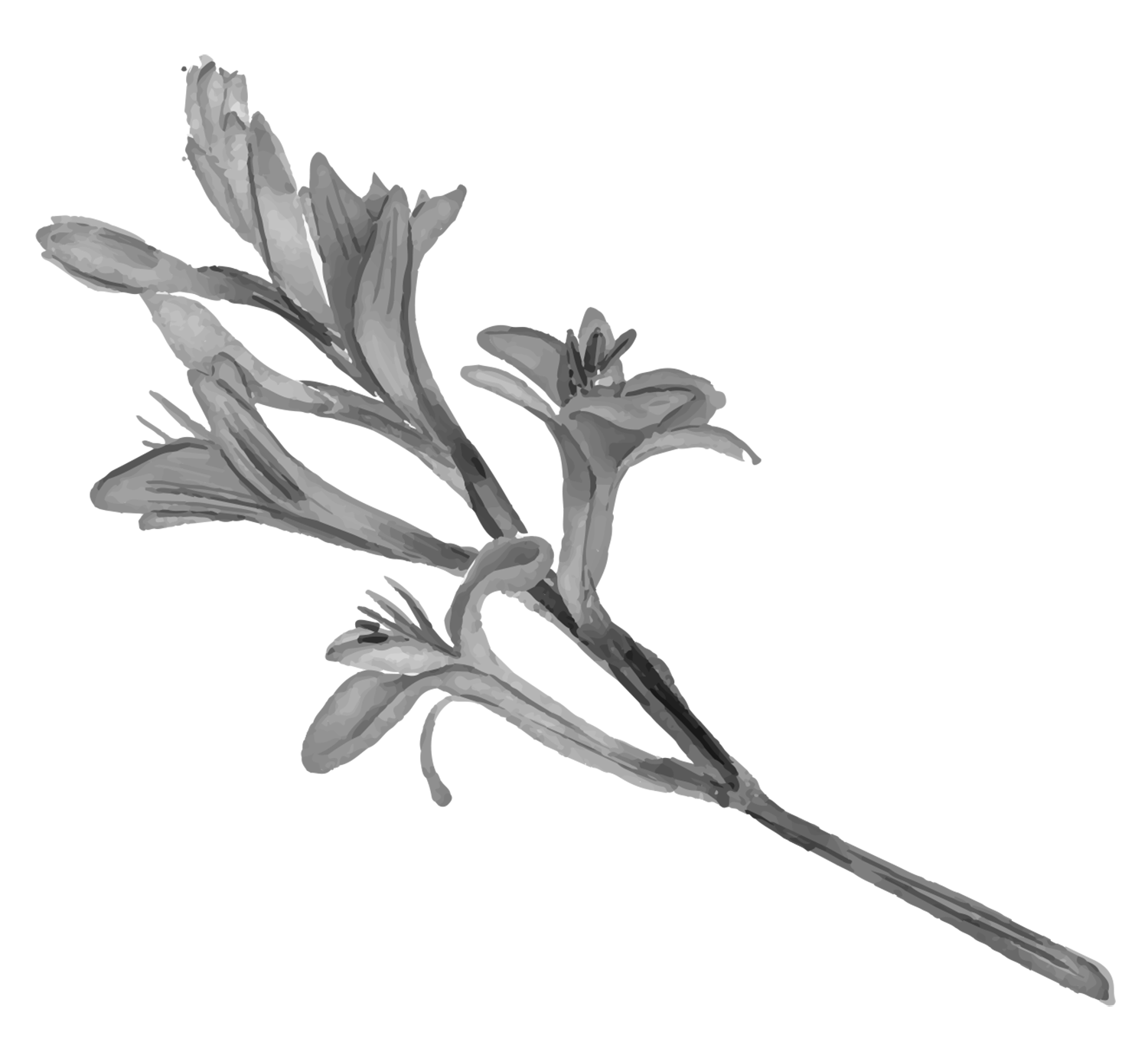 What 
is he doing in the picture?
Where do you think he is? Why?
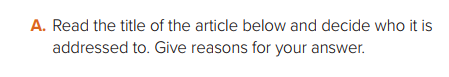 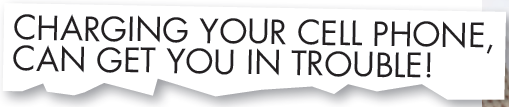 What is the title referring to ?
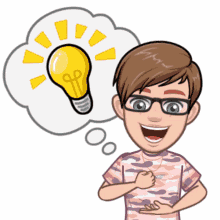 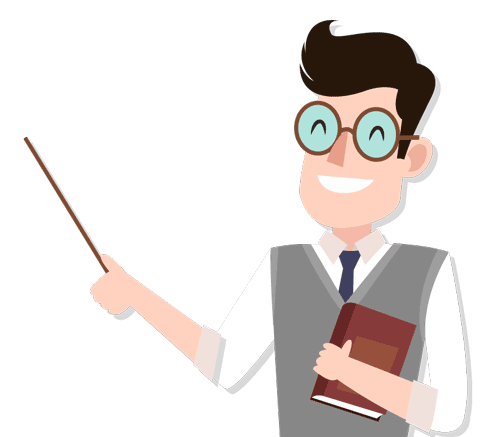 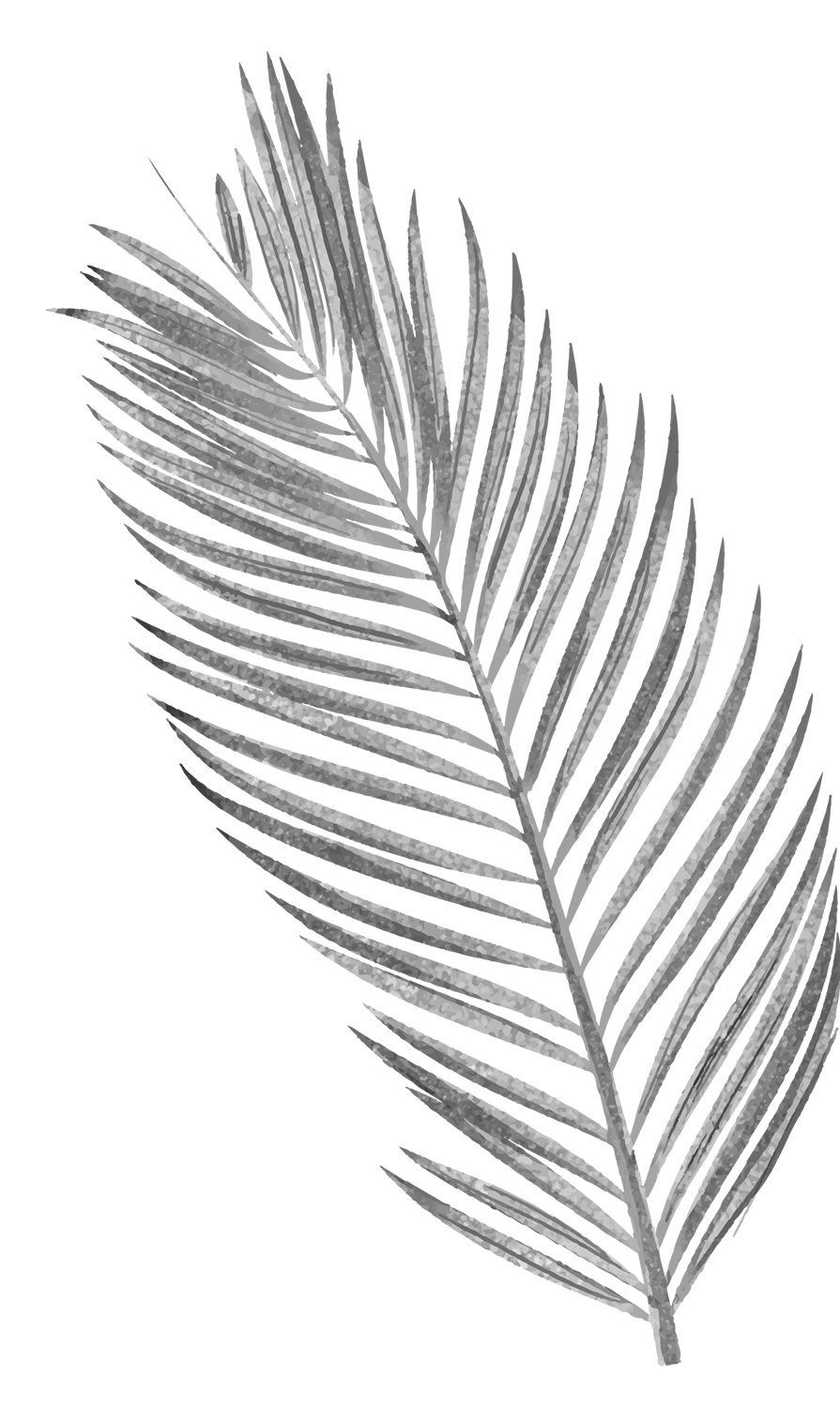 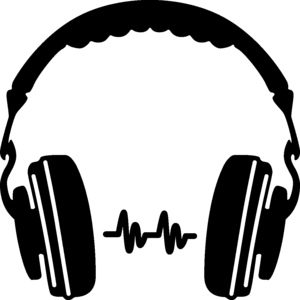 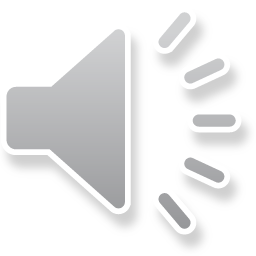 Read as long you listen
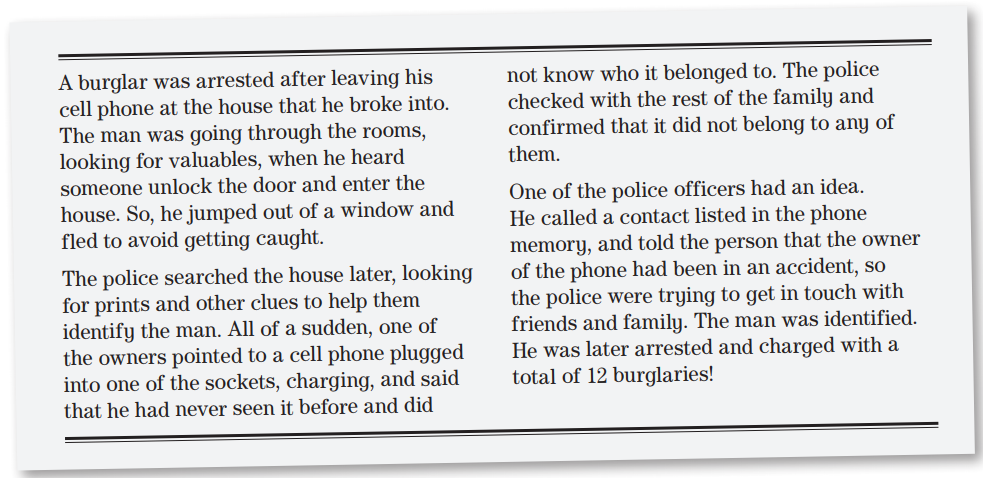 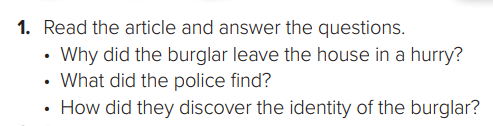 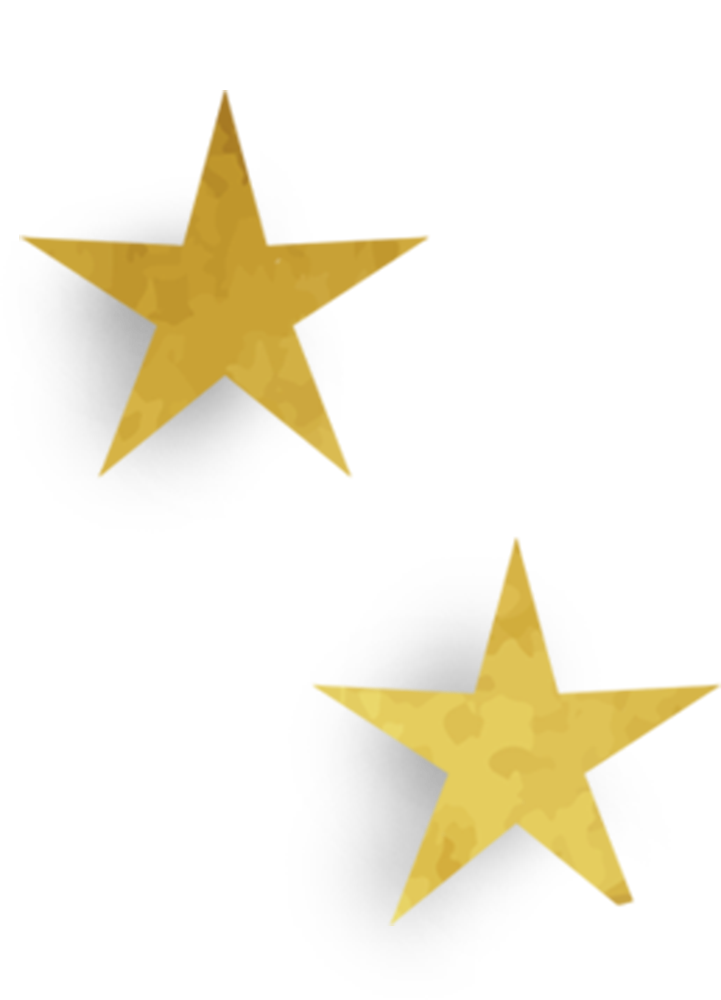 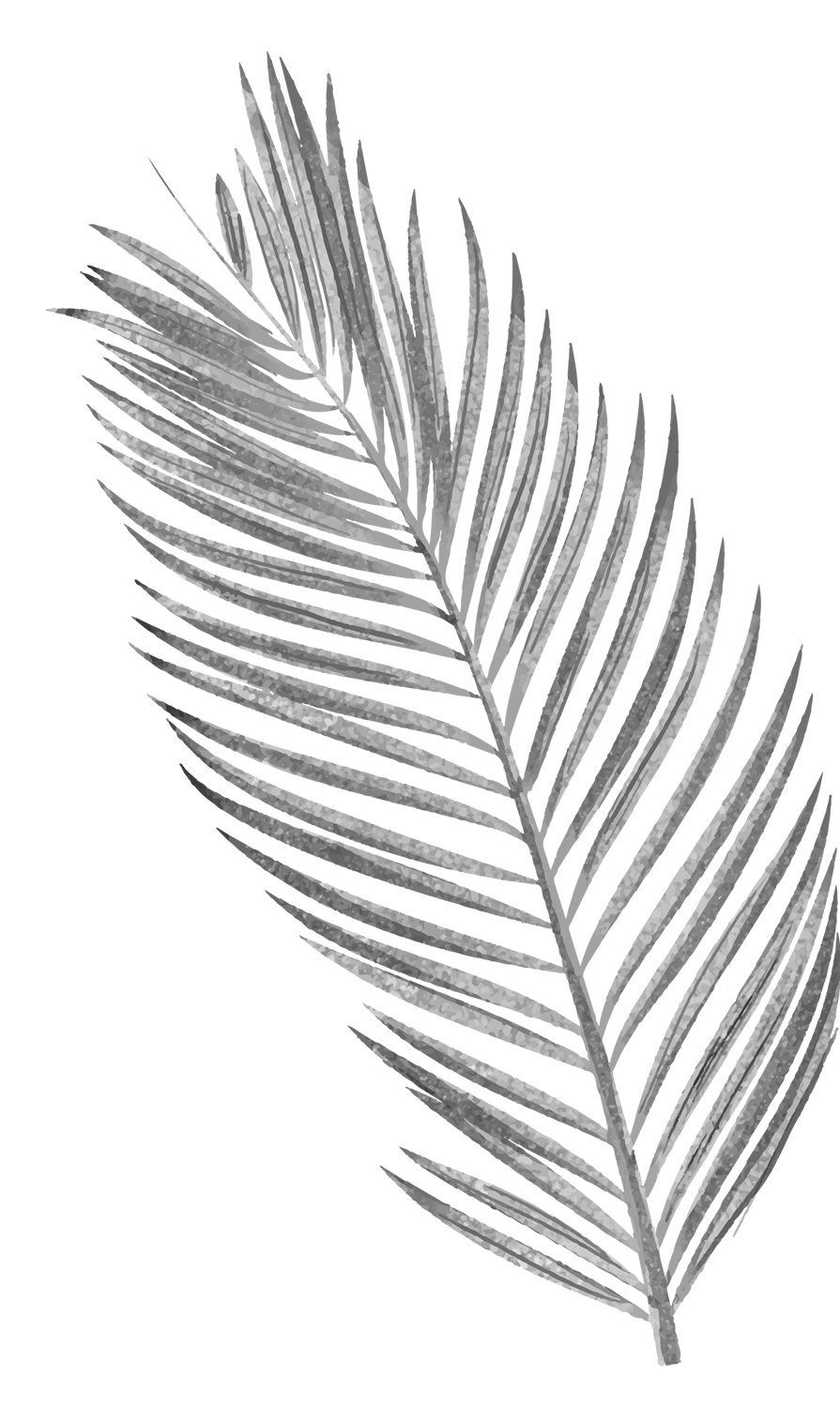 • Because he heard someone enter the house and he didn’t want to get arrested.

 • They found a cell phone that did not belong to anyone in the family, plugged into a socket 

• One of the police officers called a contact listed in the phone memory & the man was identified .
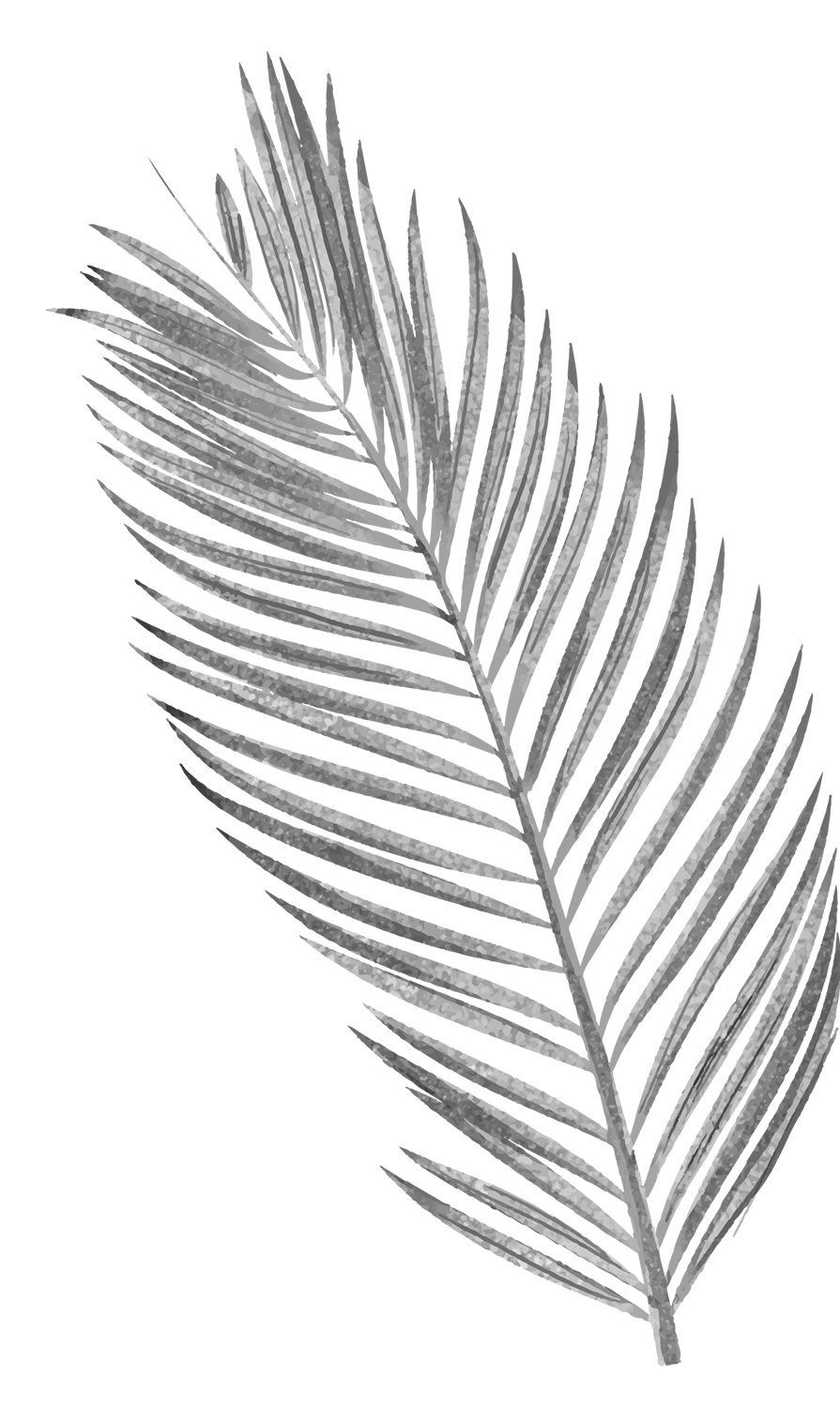 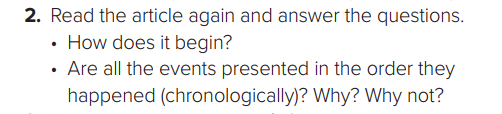 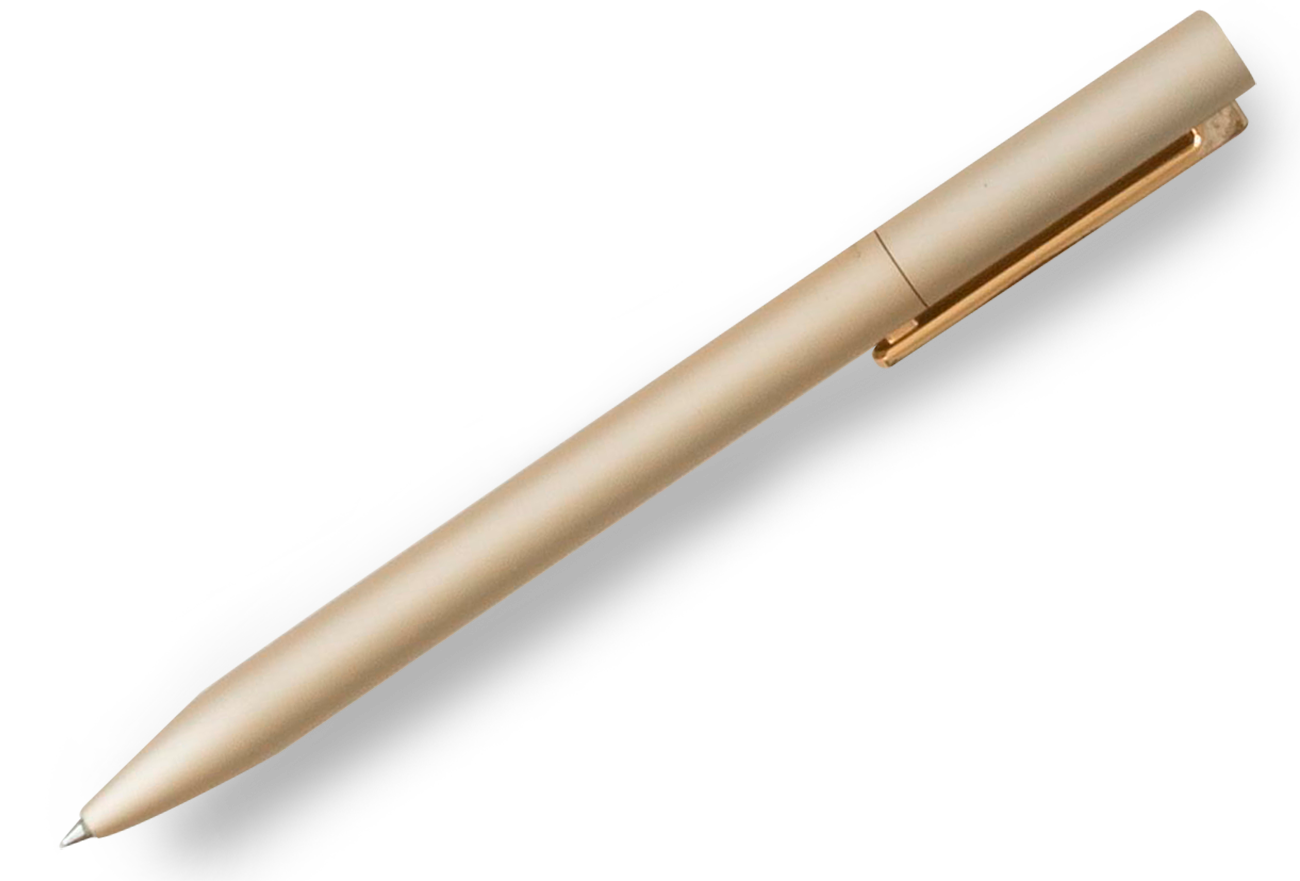 A burglar …broke into. 
It begins with the final event and the reason that led to it to raise reader interest and expectations .
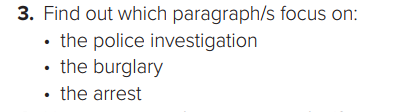 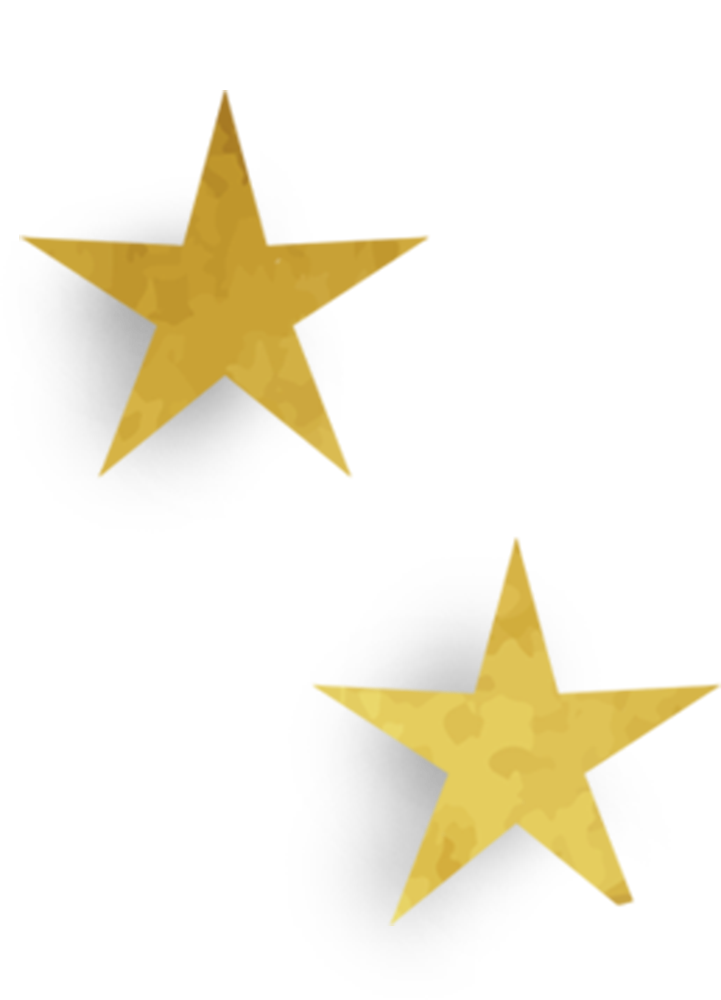 paragraph 2: police ,  searched ,  prints ,  clues ,  identify the man .
paragraph 1: arrested , broke into , looking for valuables .
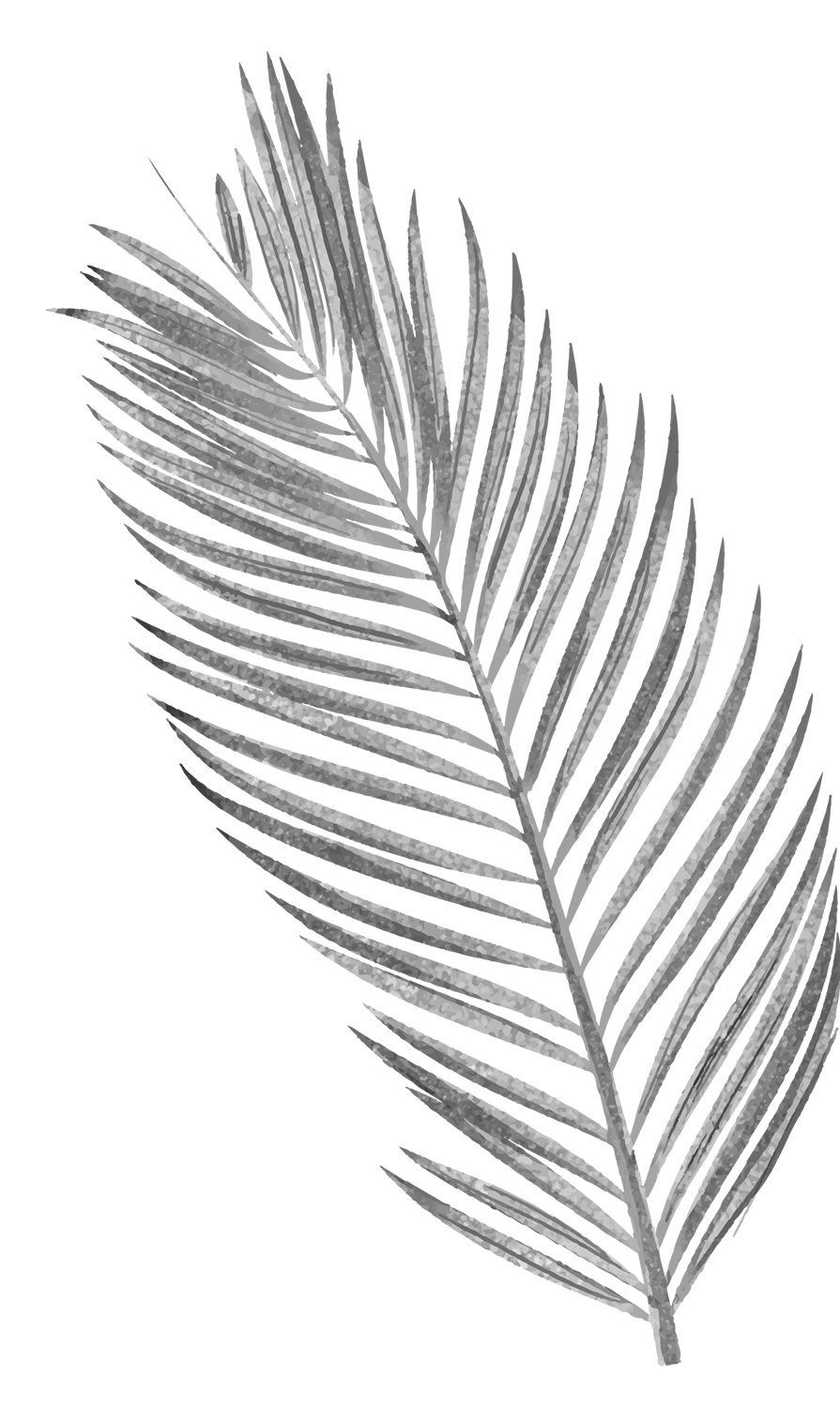 paragraph 3: police officers , idea , get in touch , identified , arrested and charged with 12 burglaries.
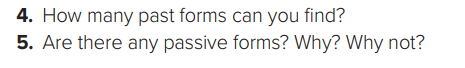 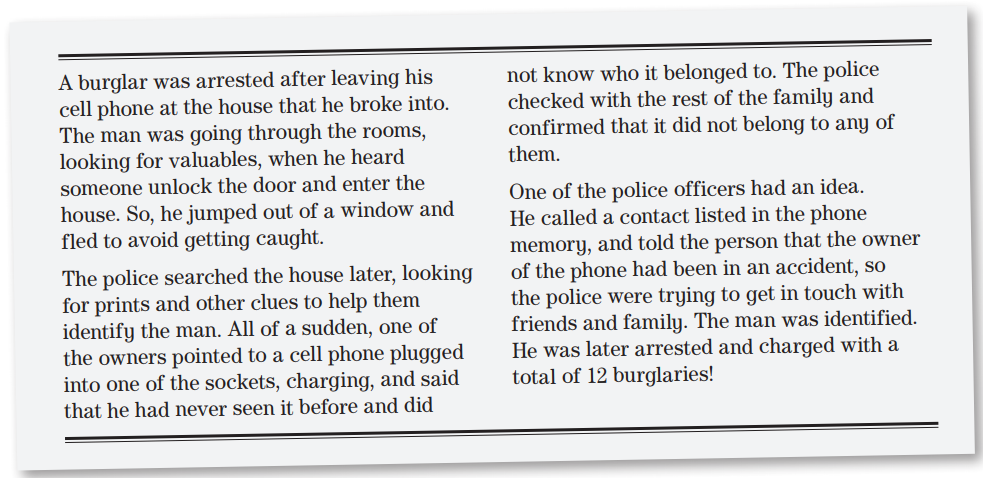 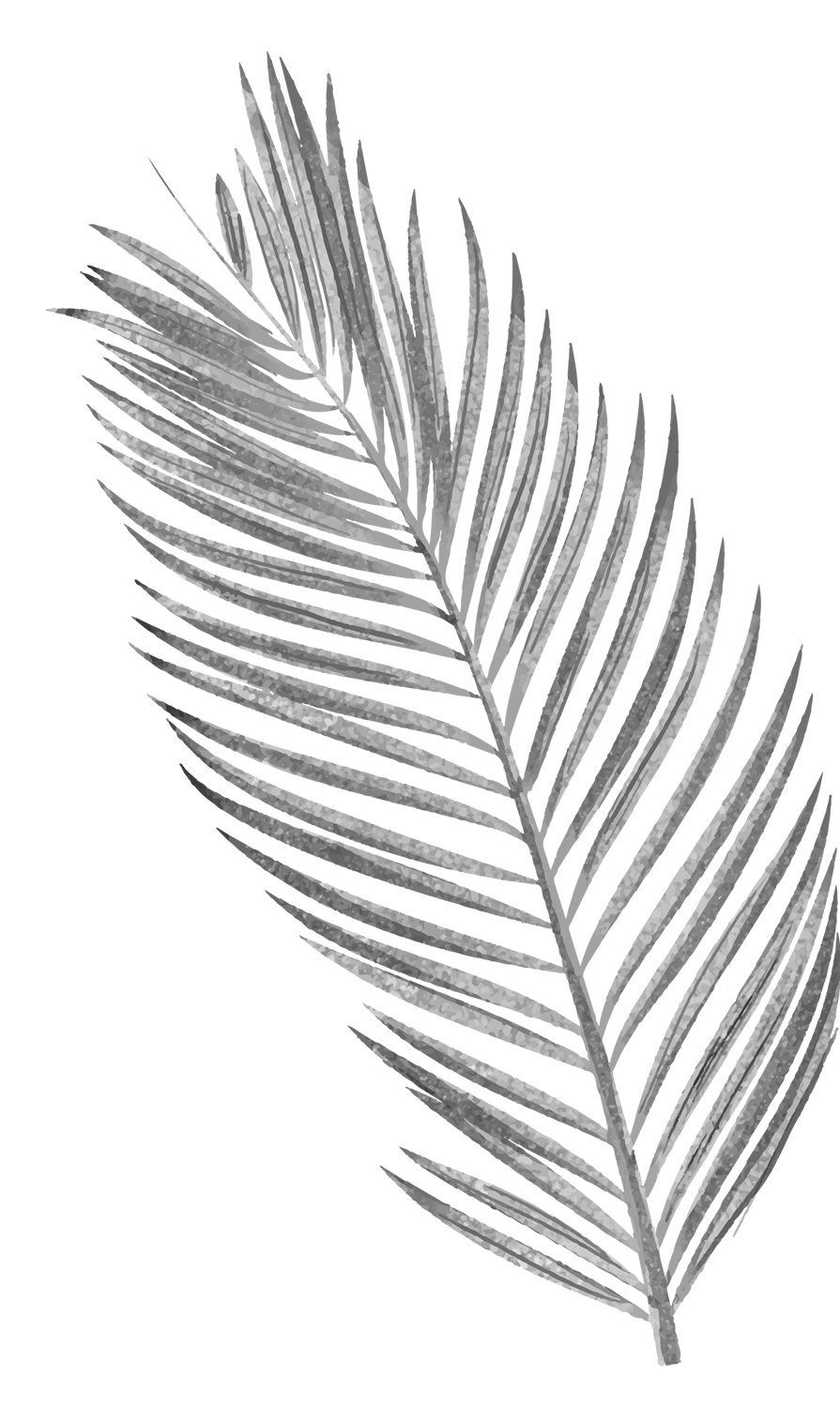 There are a few passive forms. For example:  A burglar was arrested (paragraph 1) and the man was identified , was arrested  / charged. 
The passive forms are used to focus on the burglar and the burglary and not the person or people who acted, in this case the police, because it is understood that the police investigated the case and caught the burglar .
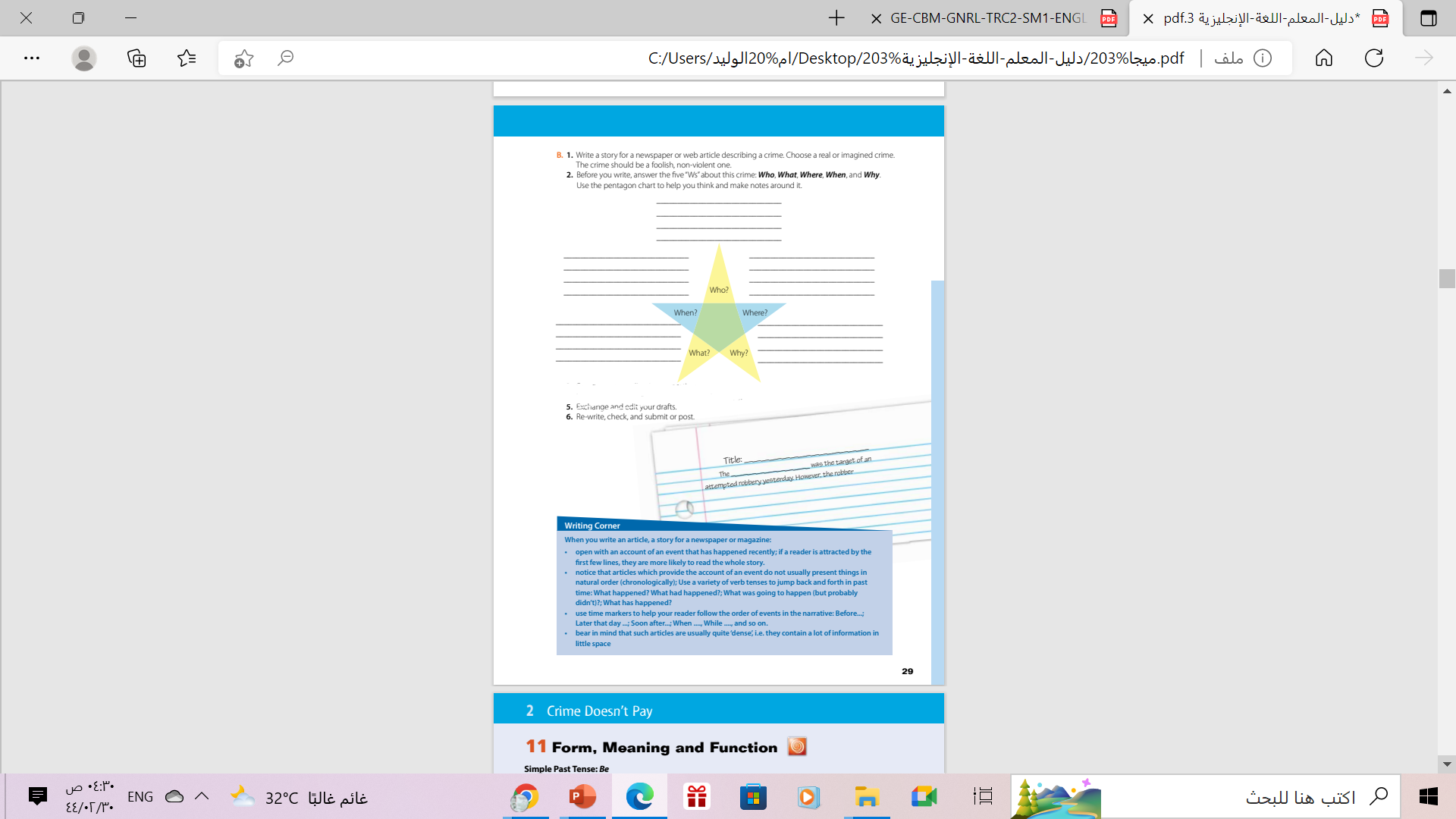 Open Book
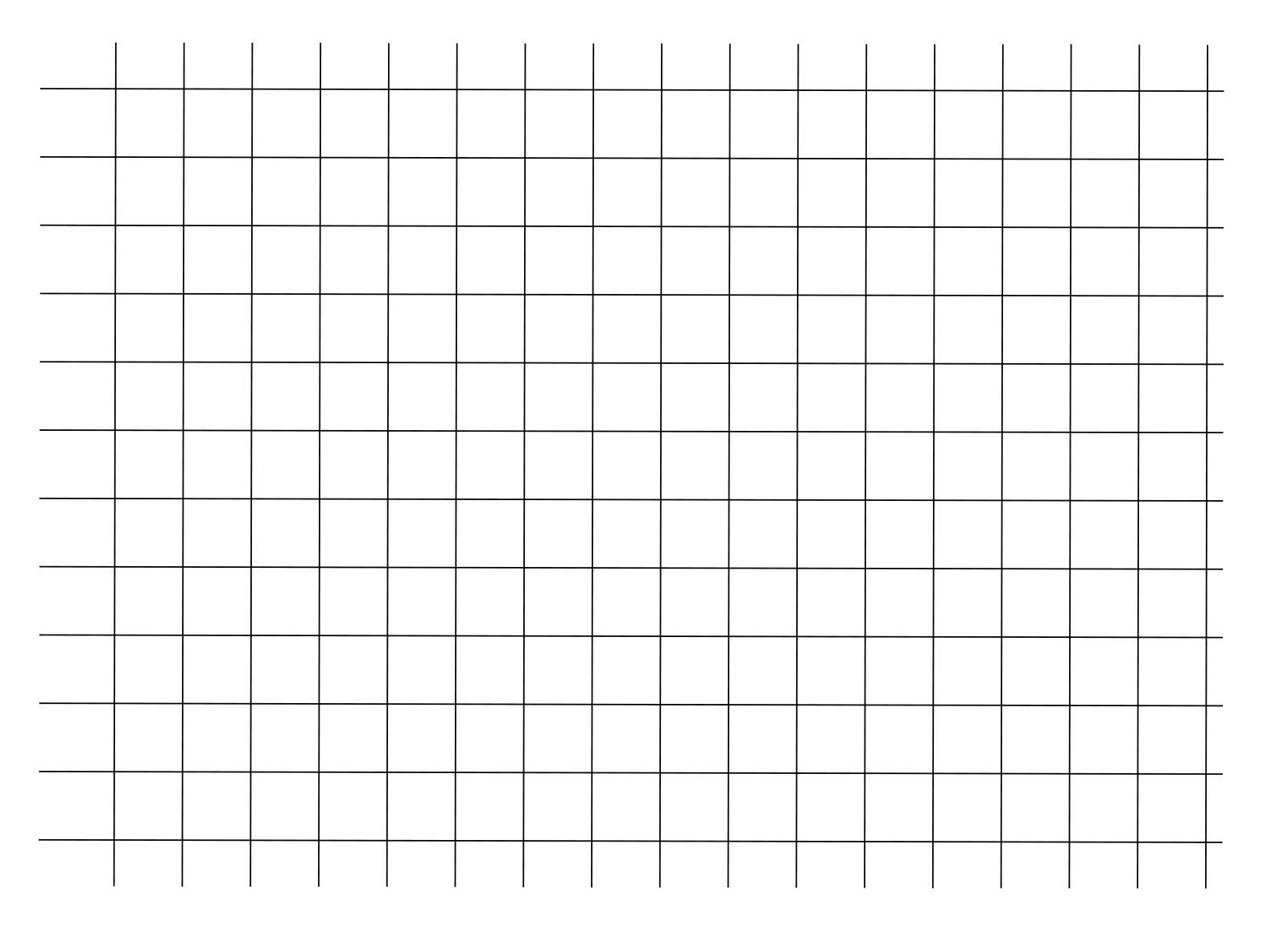 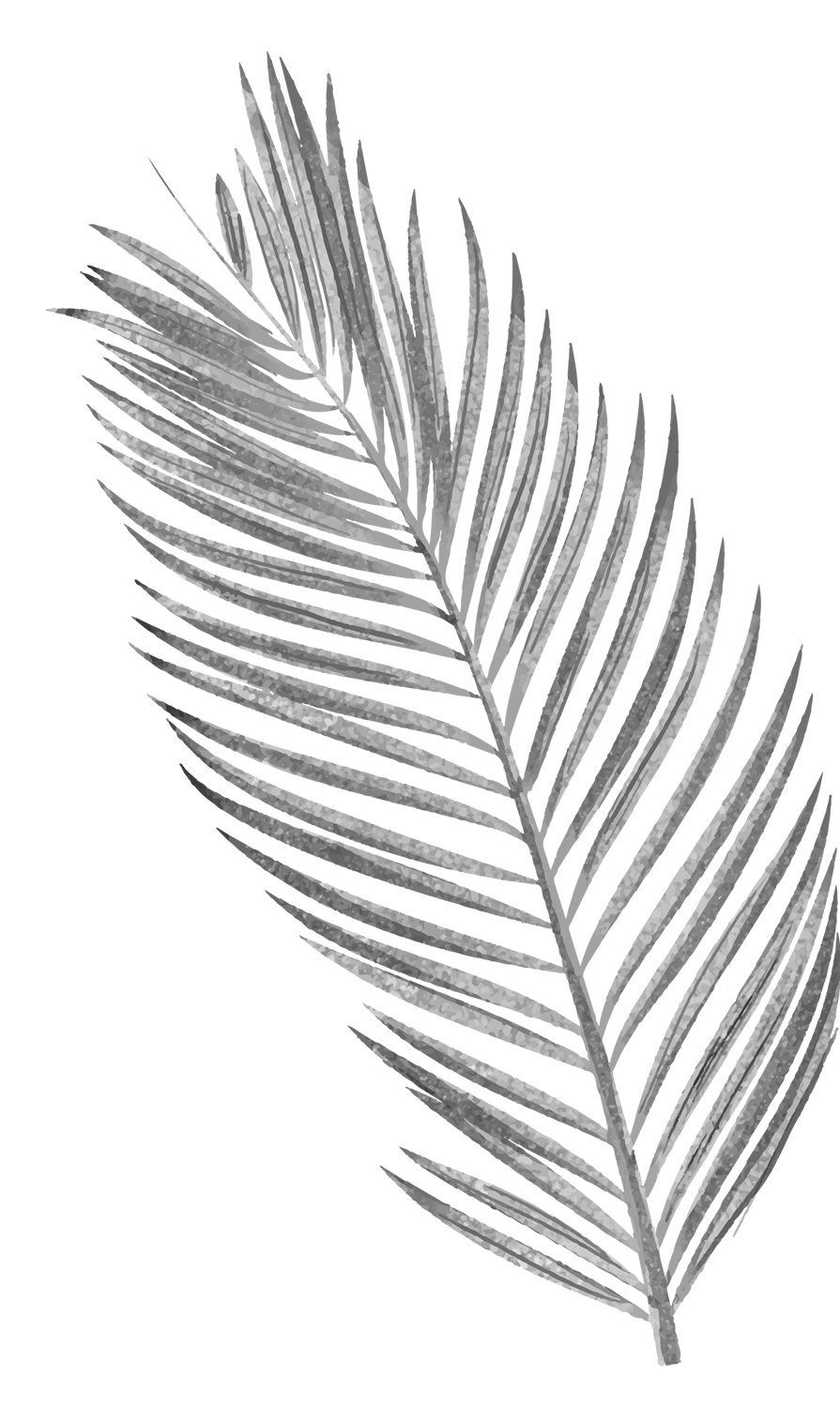 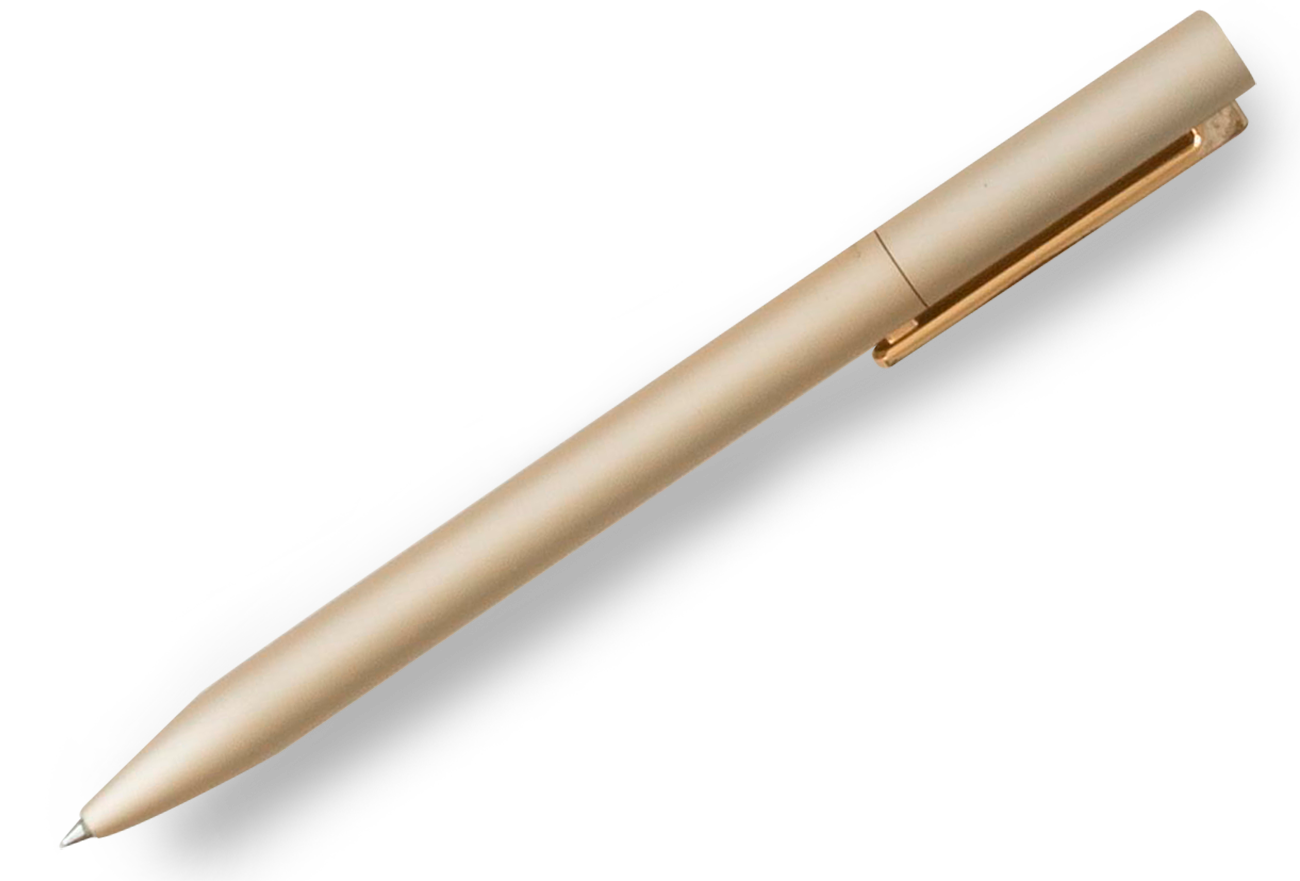 pages ( 29)
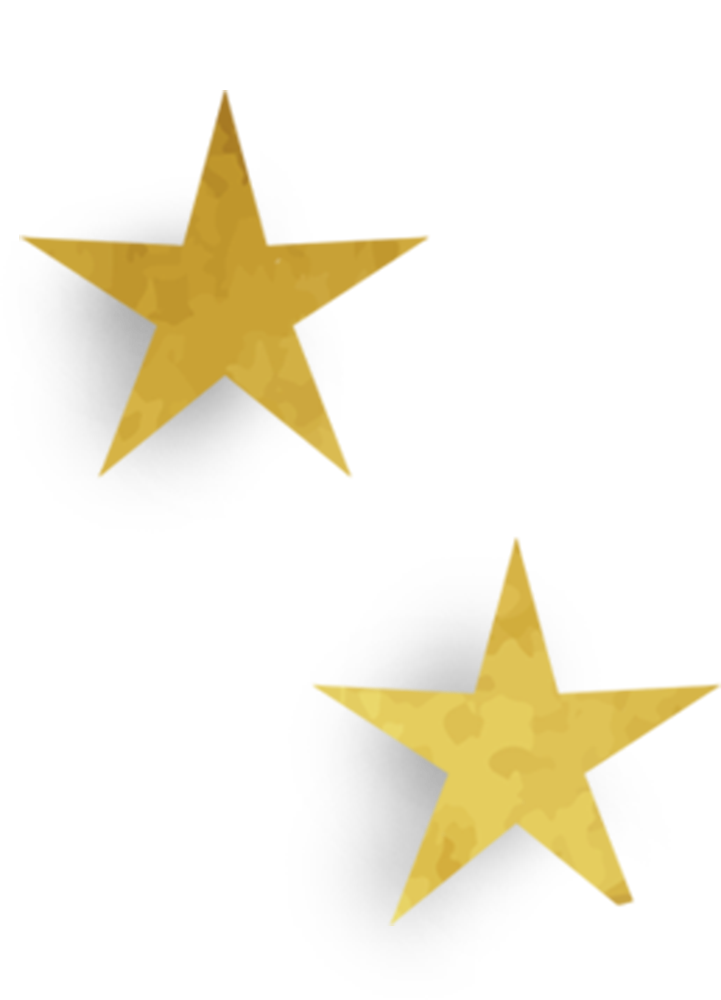 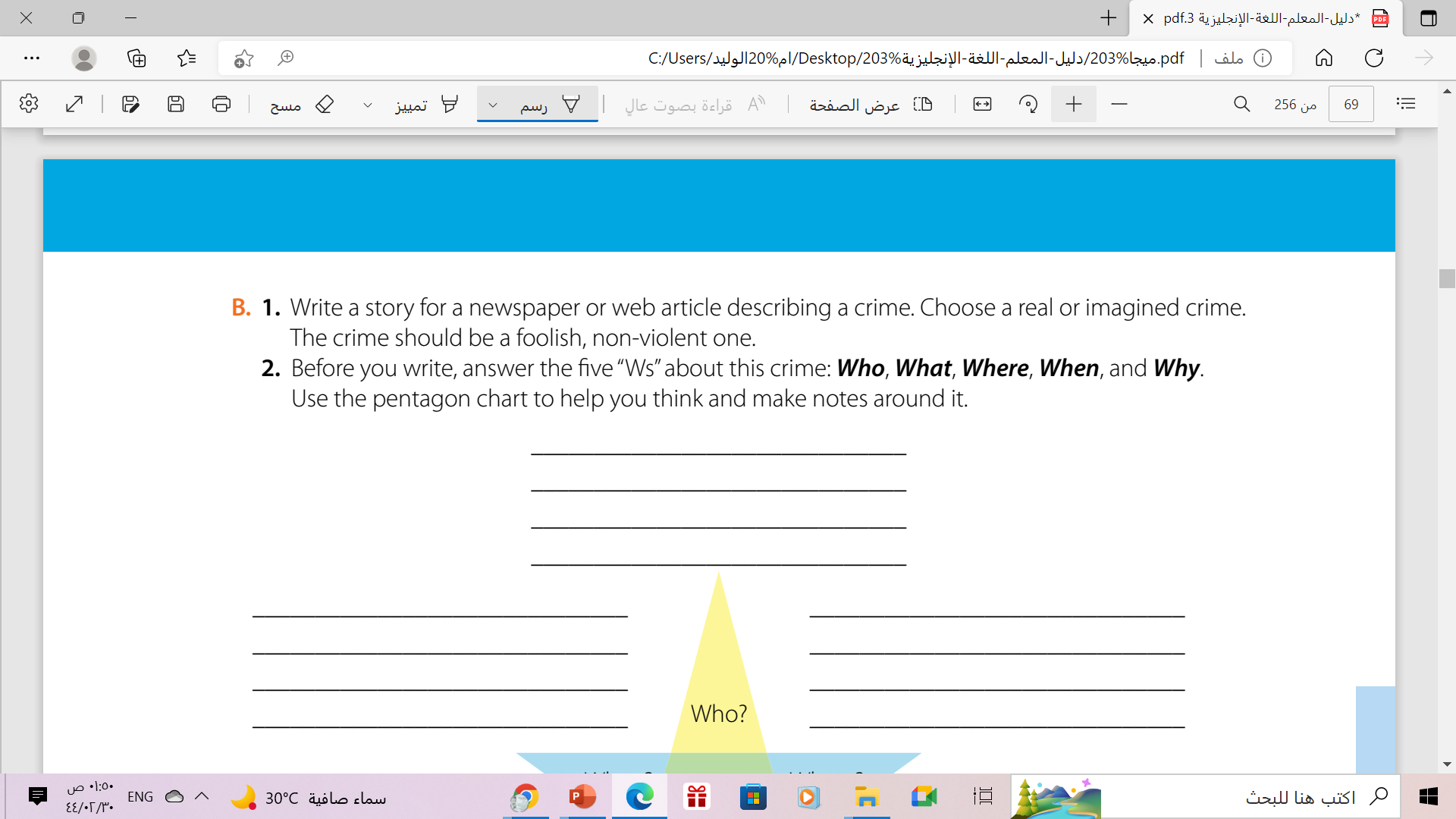 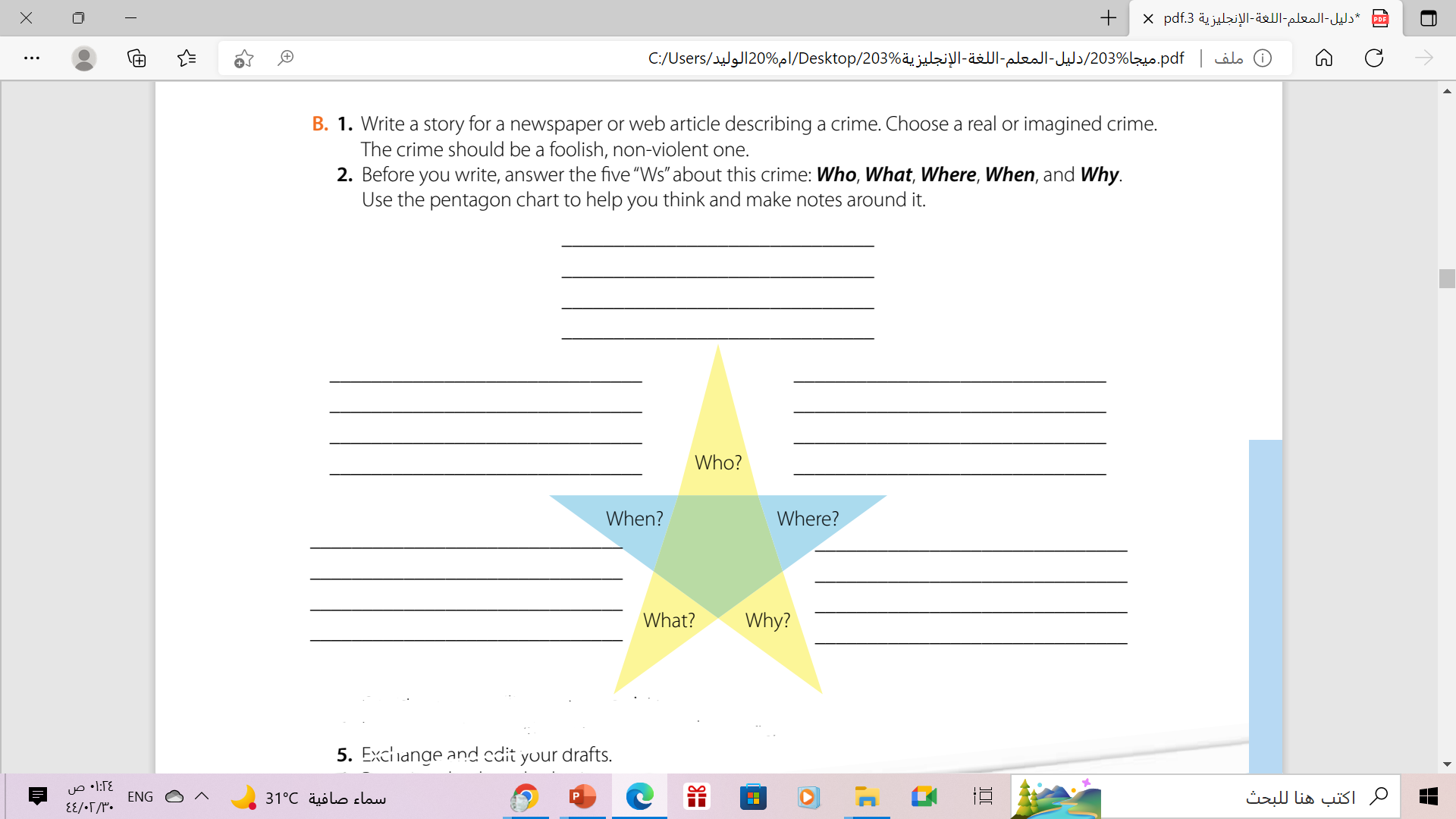 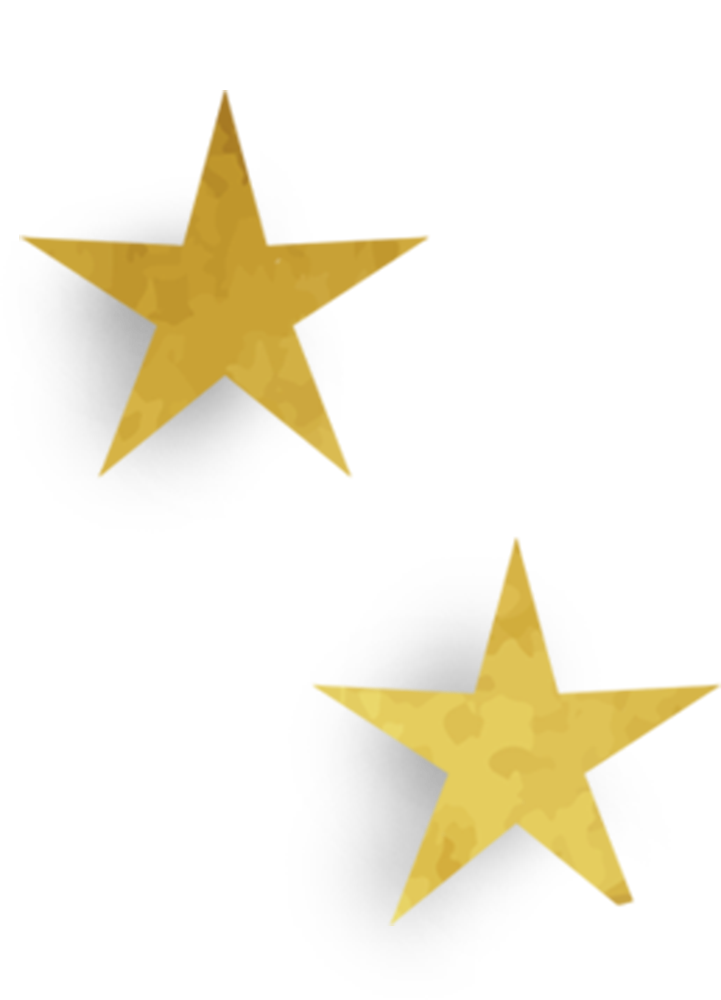 HOME
BACKGROUNDS
AVATAR KIT
PLANNERS
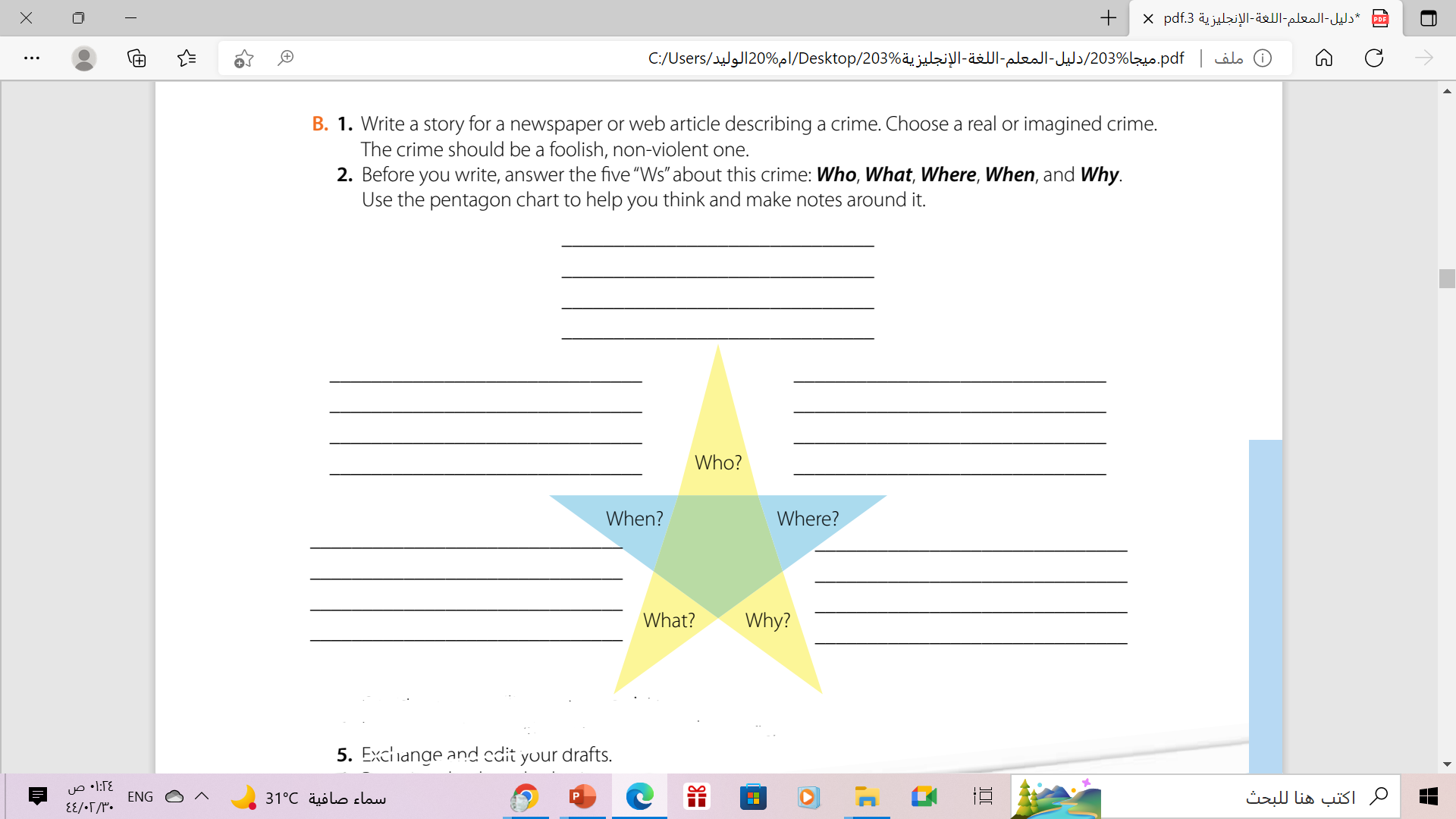 Groups of Hackers
In 2014
San Francisco ,USA
They had hacked the road signs for temporary period & changed all signs to “Godzilla attack!! Turn back”
Just to show people they back again
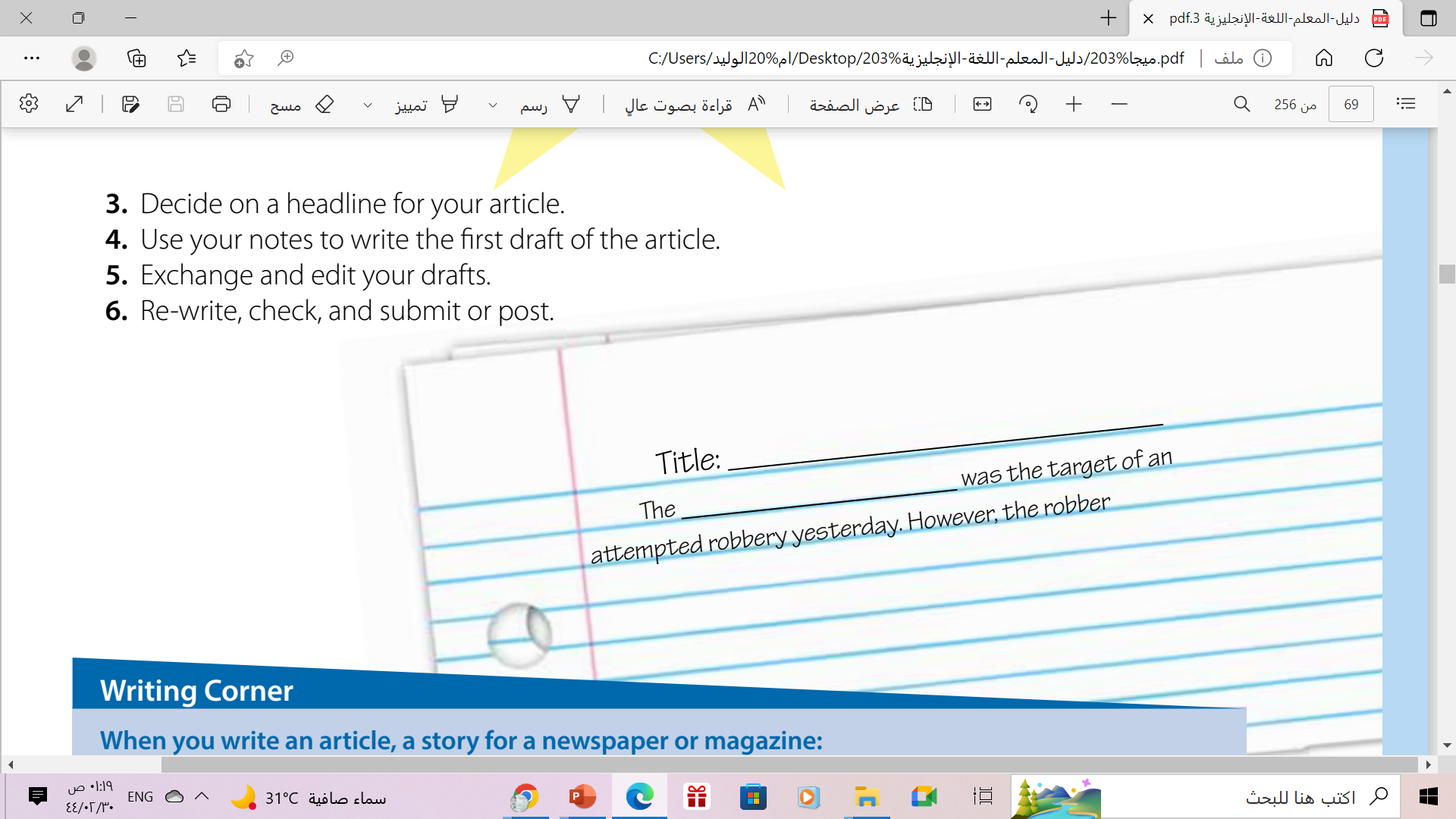 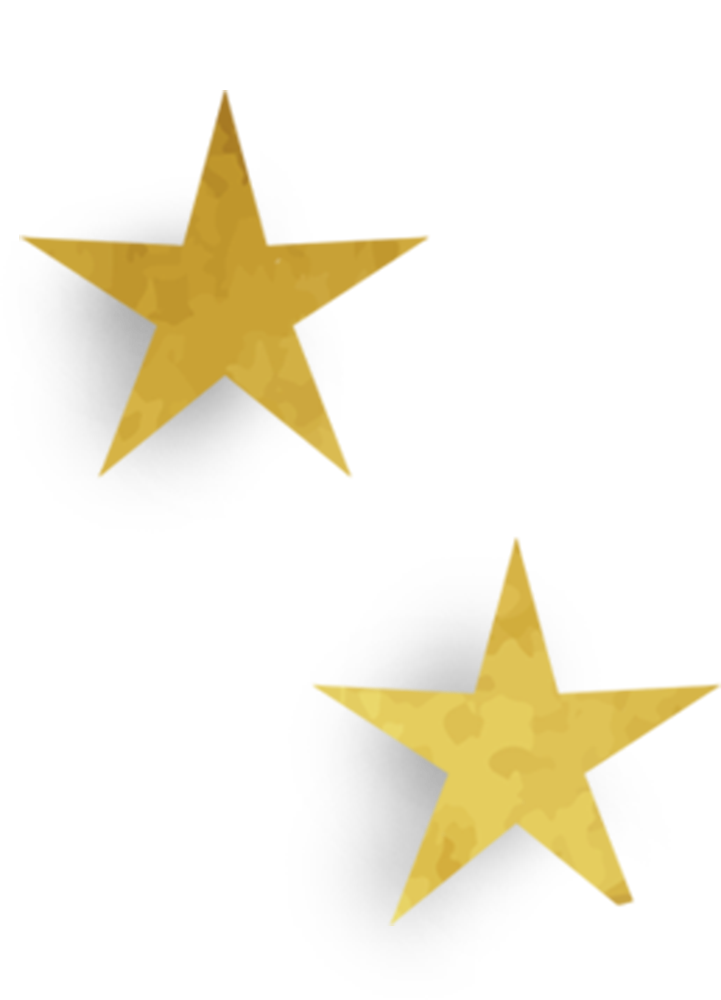 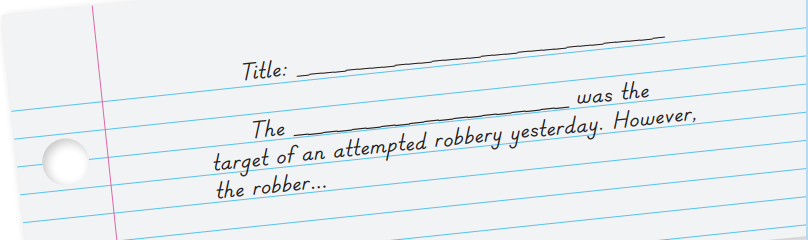 Follow these steps when you write an article , a story , newspaper or magazine
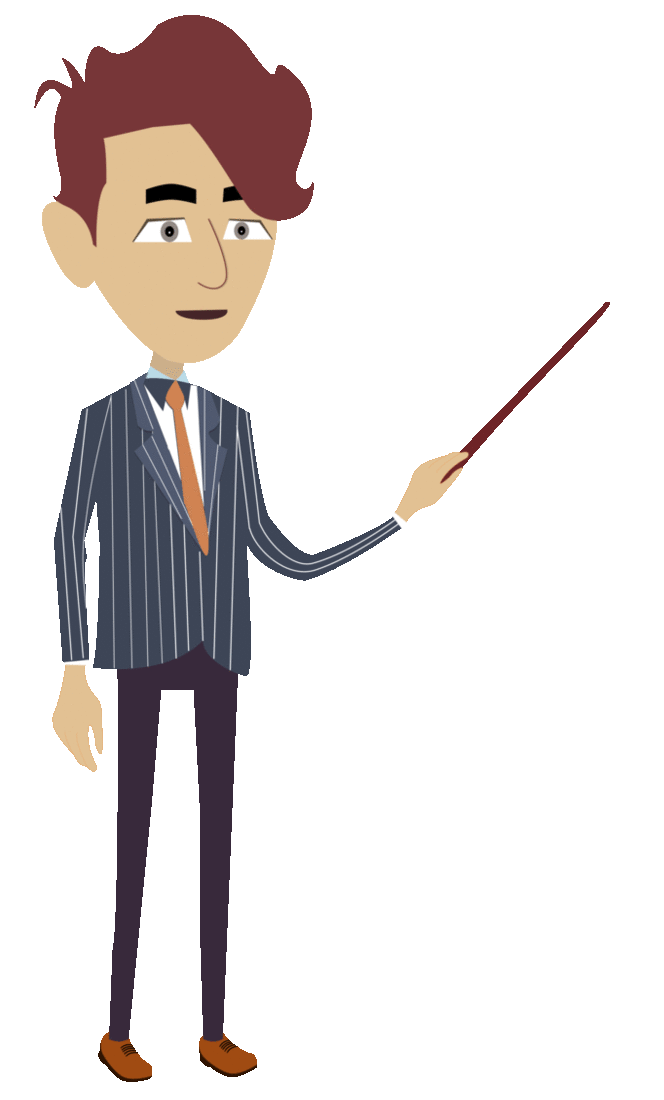 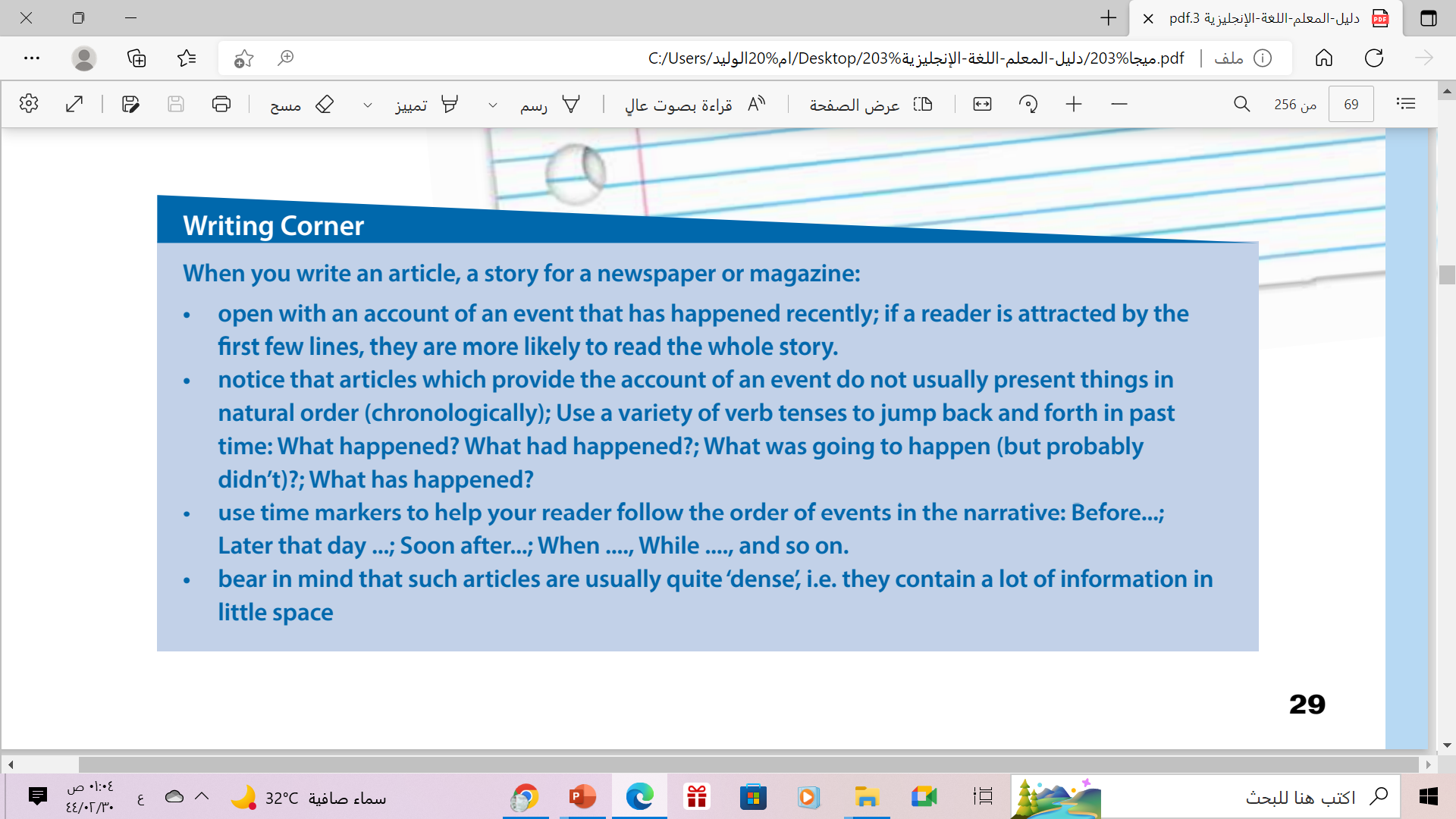 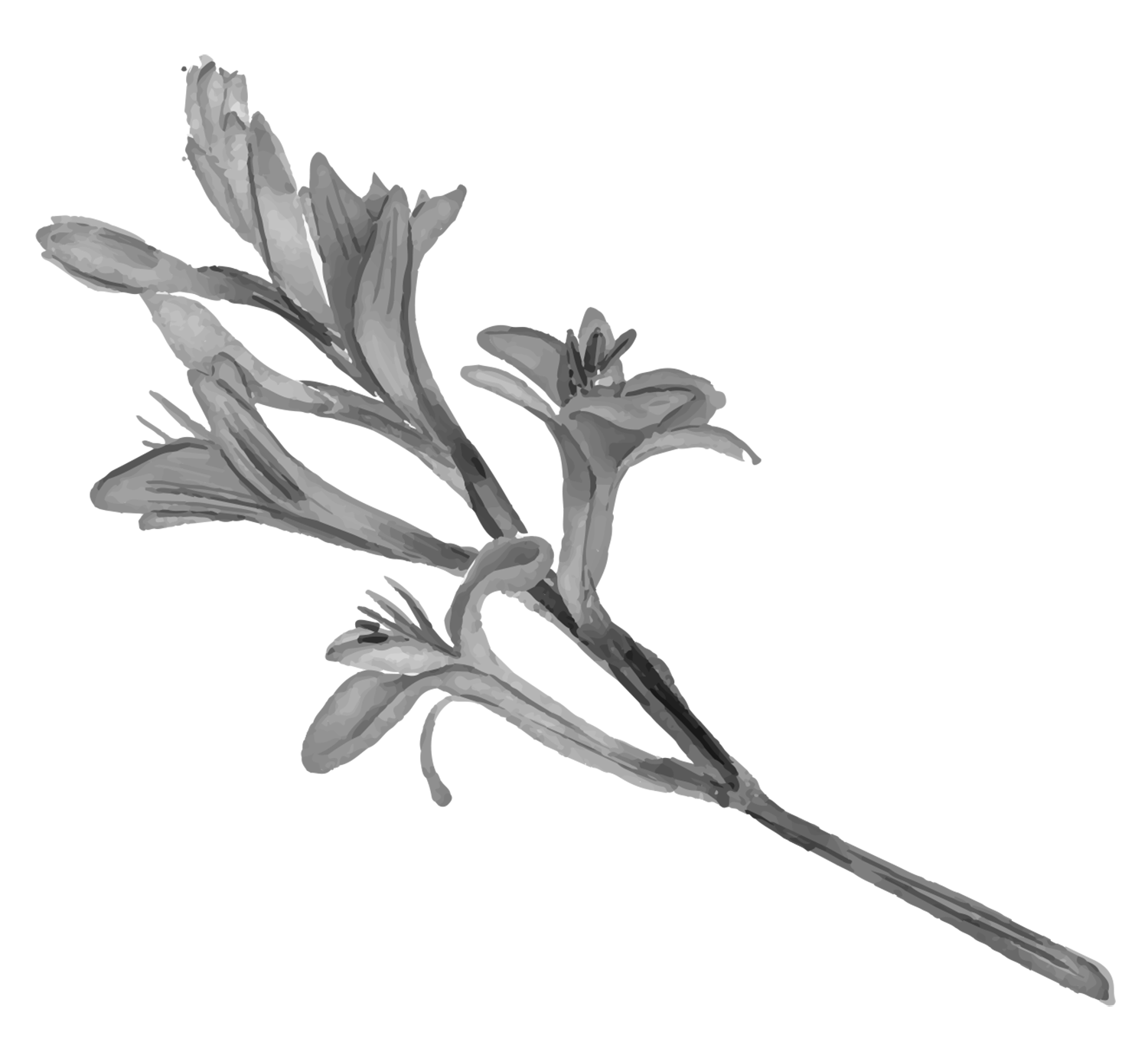 Remember
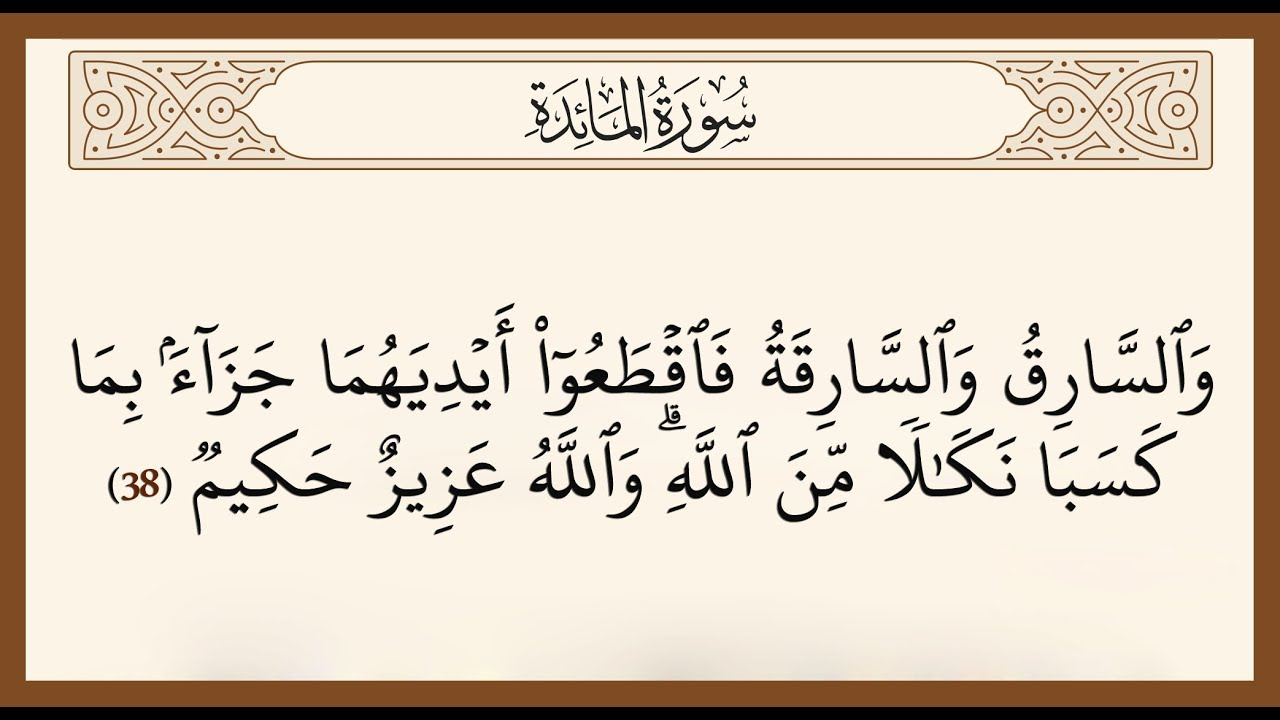 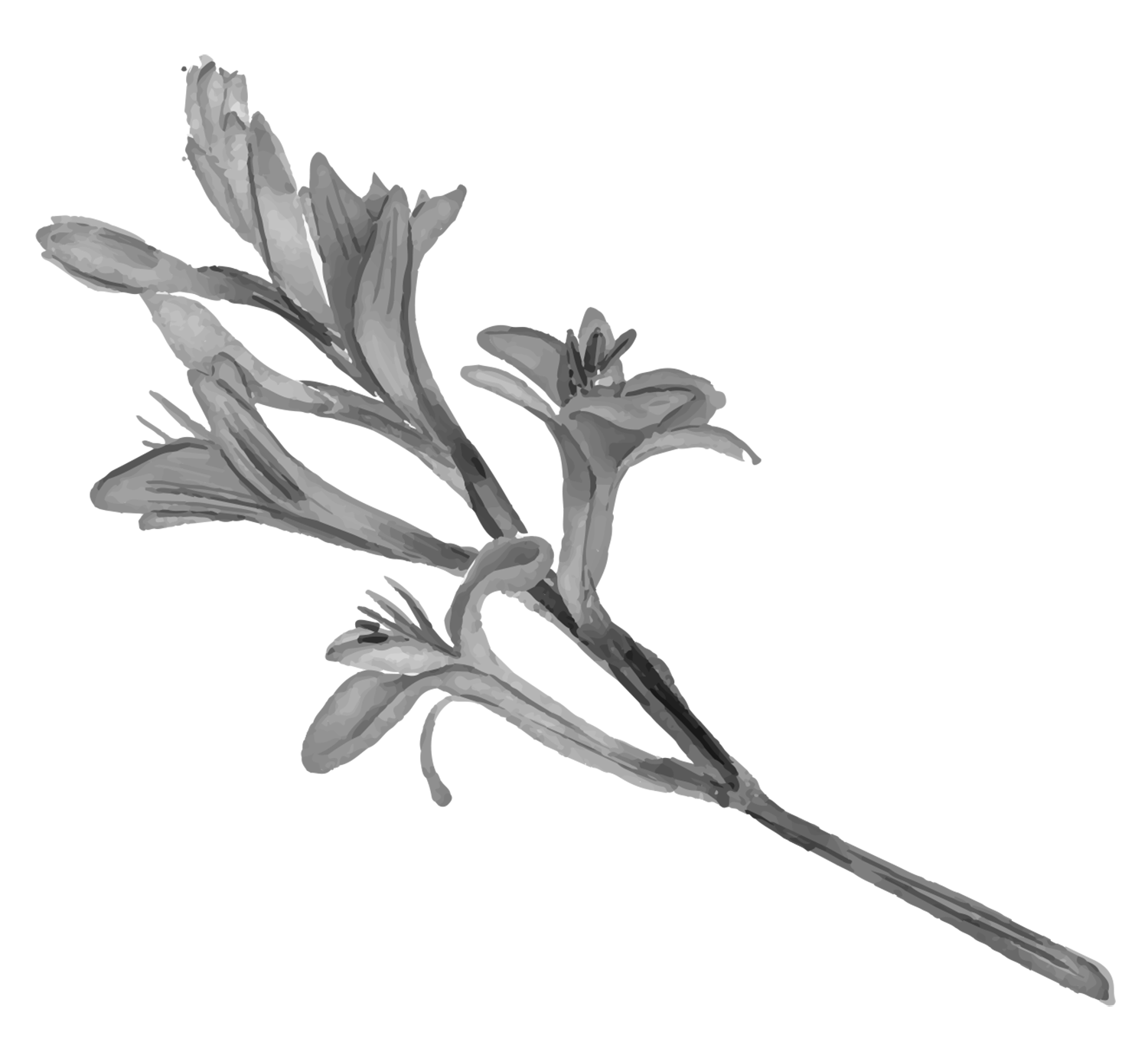 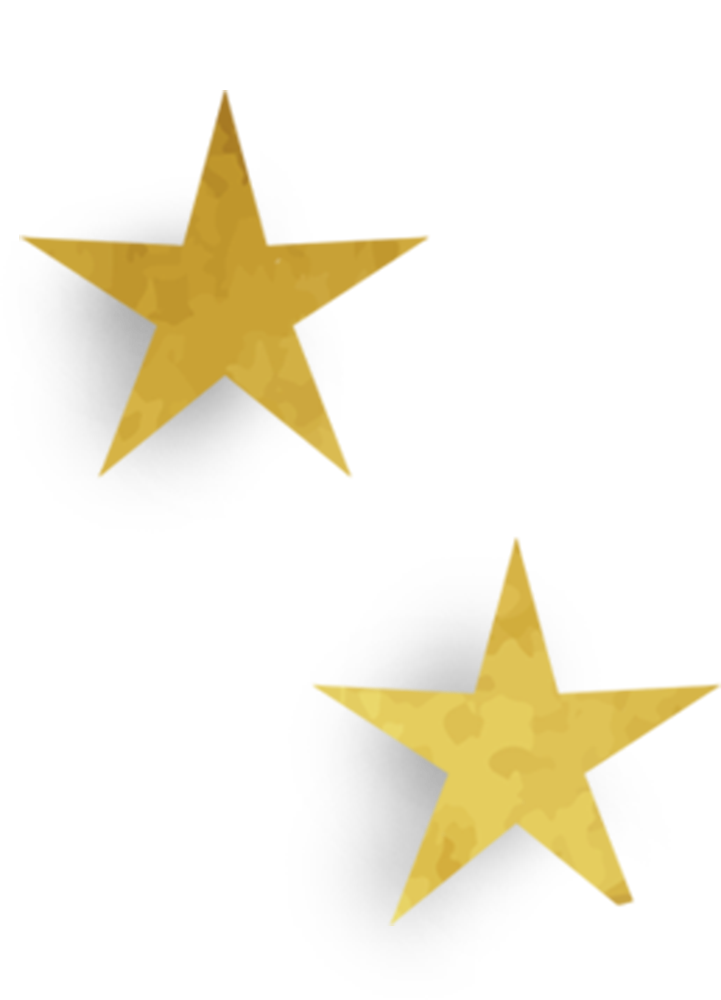 HOME
BACKGROUNDS
AVATAR KIT
PLANNERS
HOMEWORK
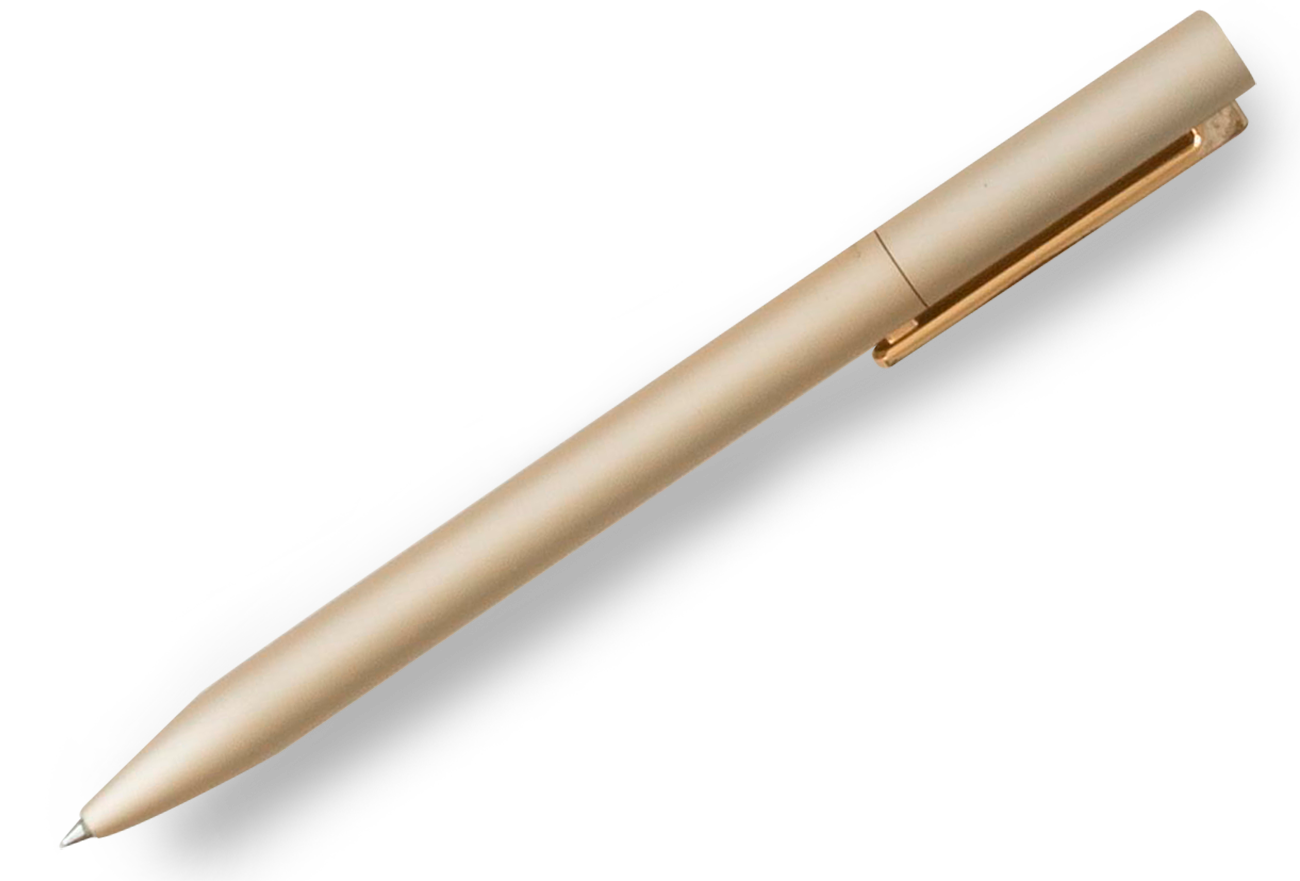 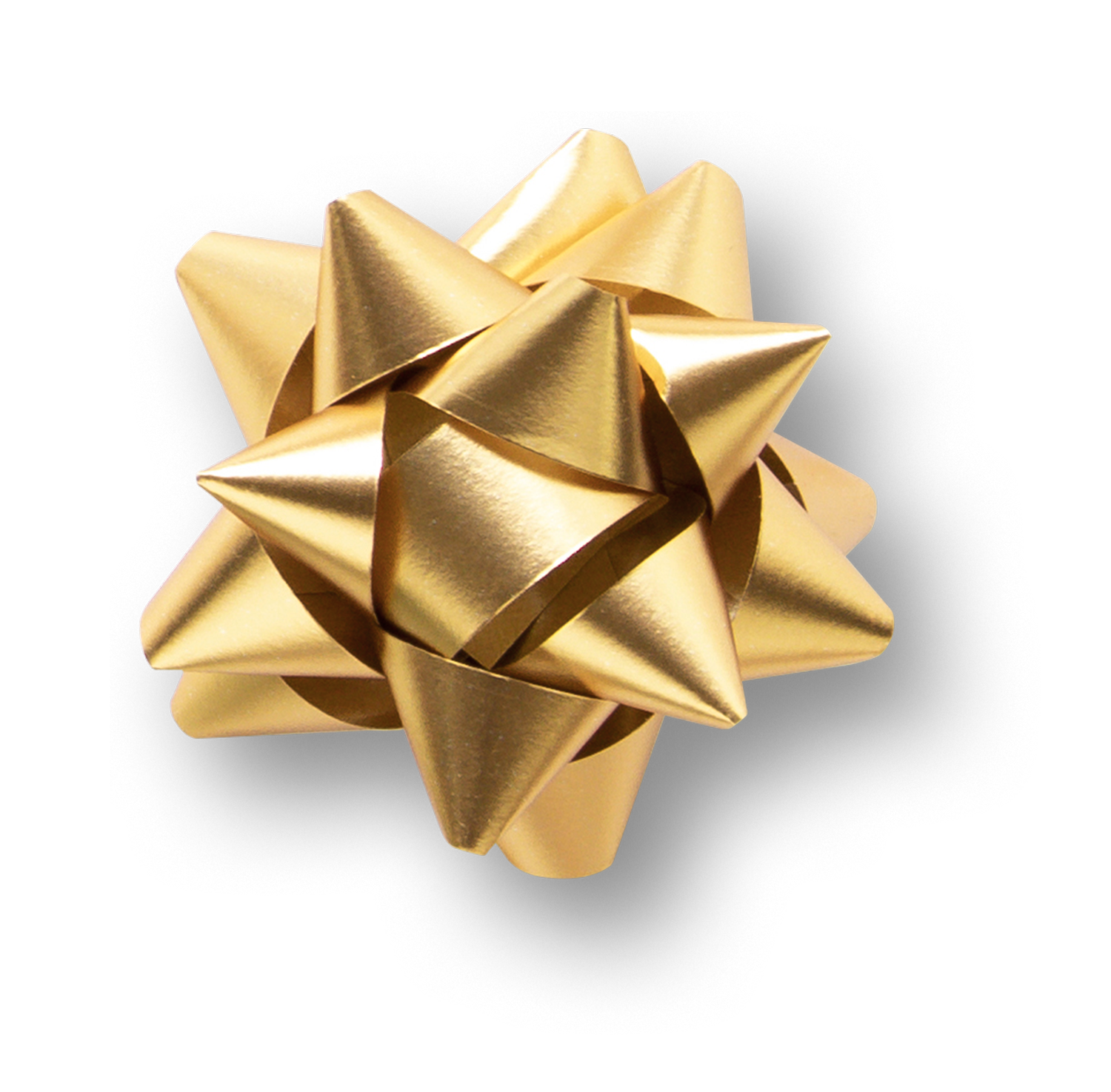 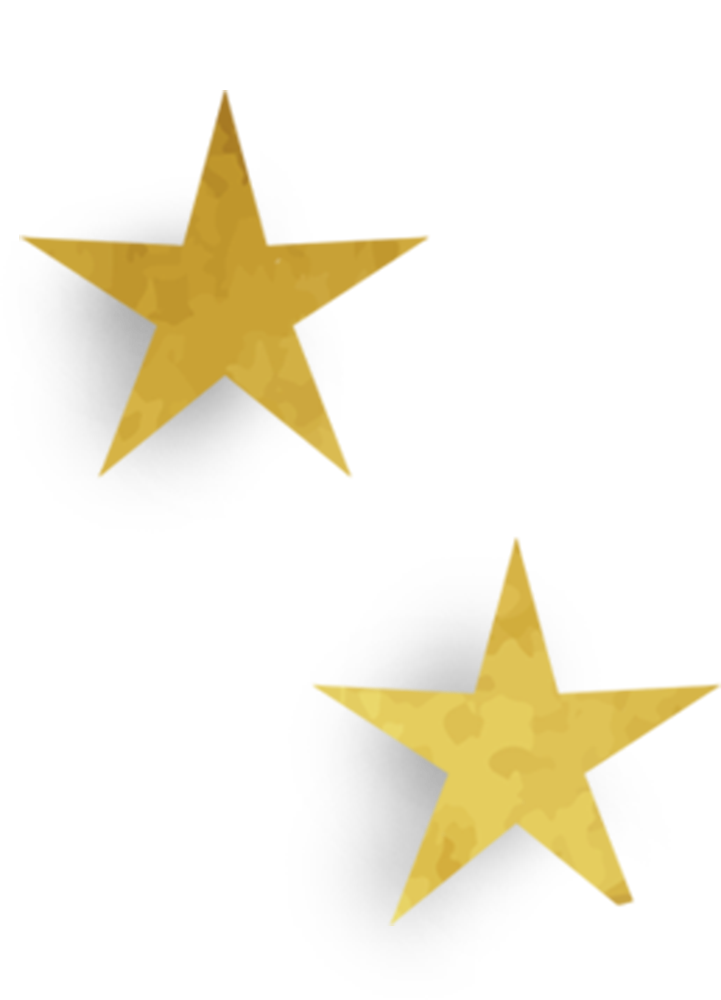 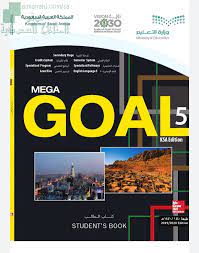 Homework
Workbook P.  ( 100 ) ,  Exercise (K)
HOME
AVATAR KIT
PLANNERS
HOMEWORK
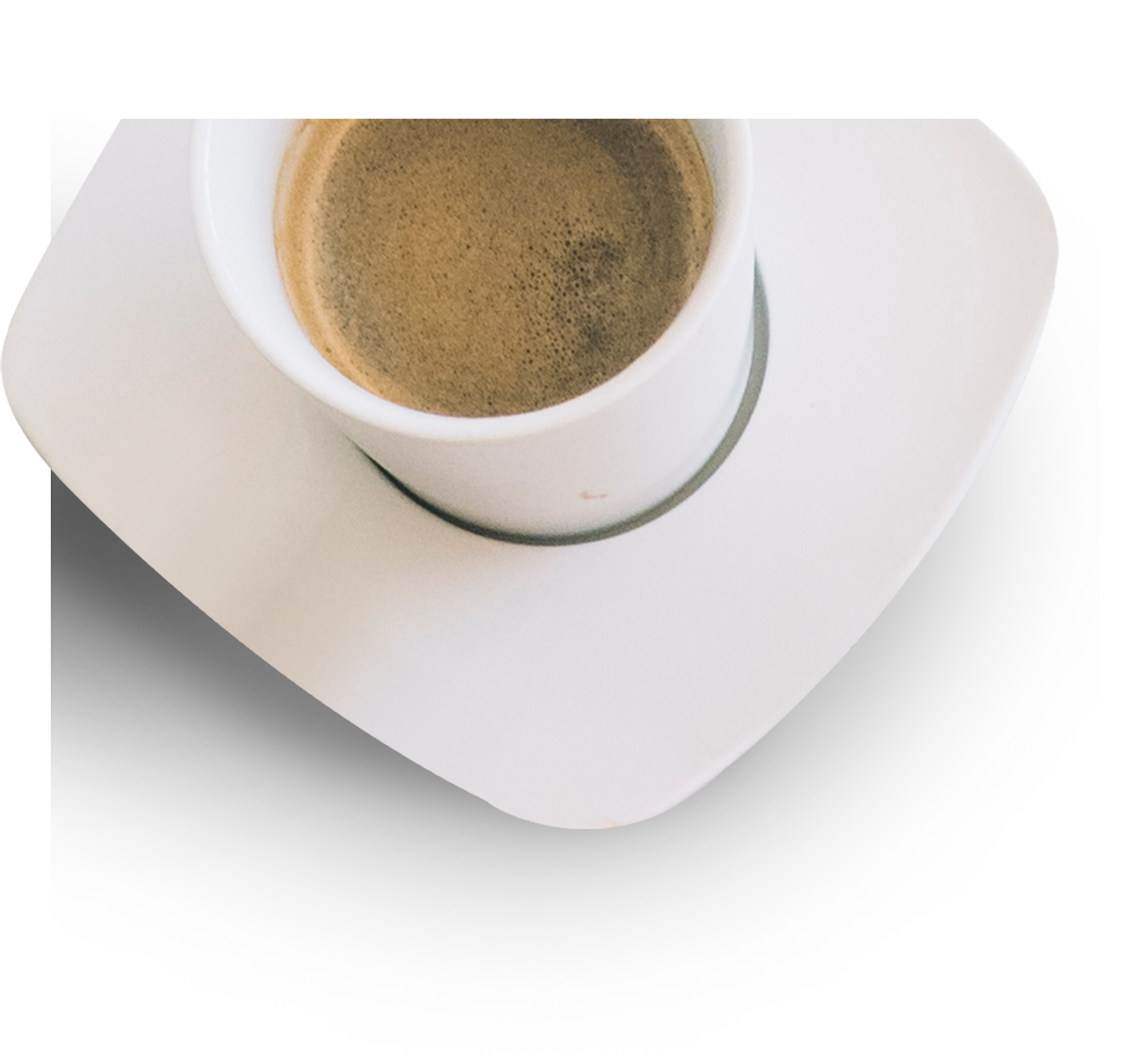 Thanks!
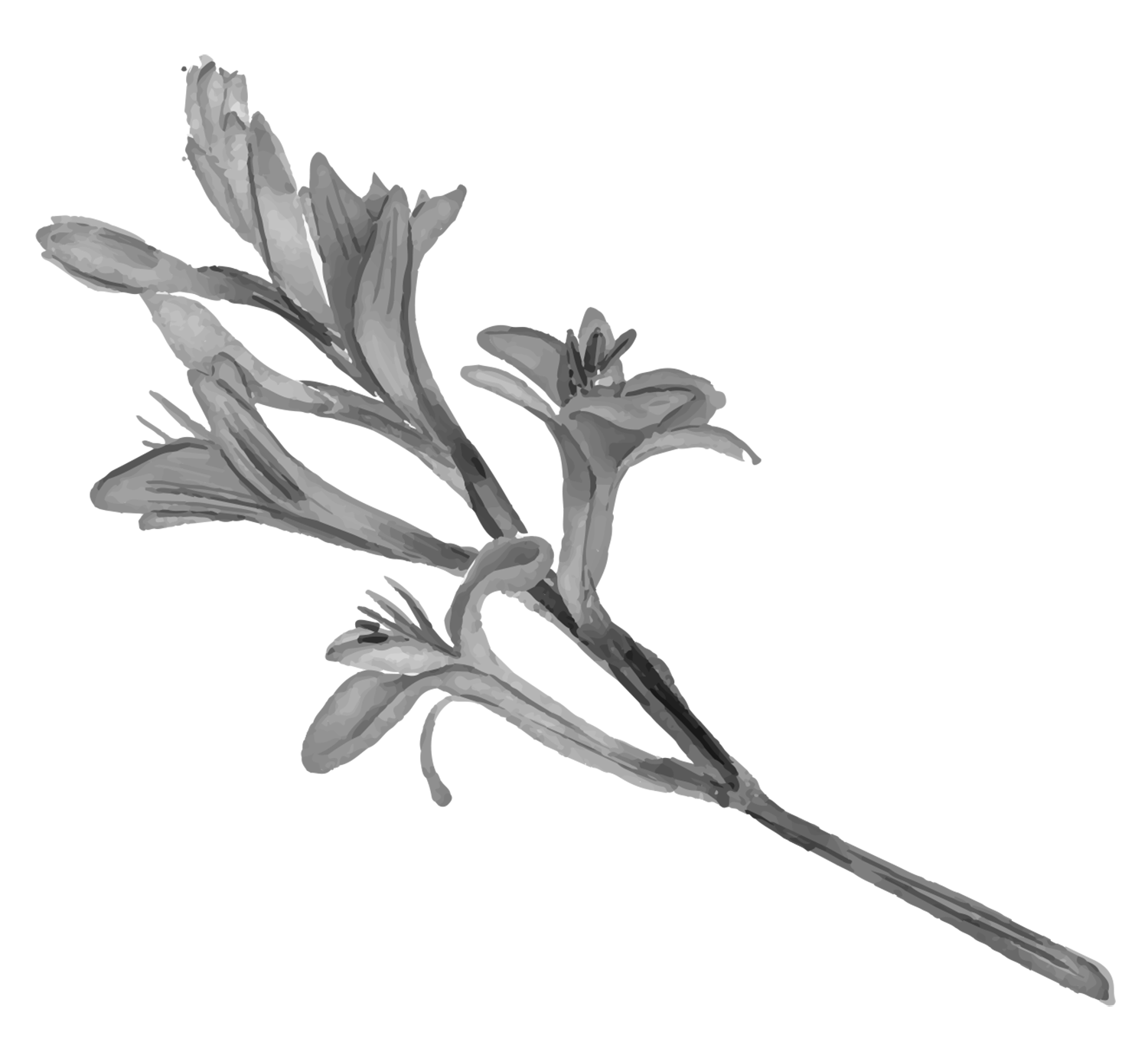 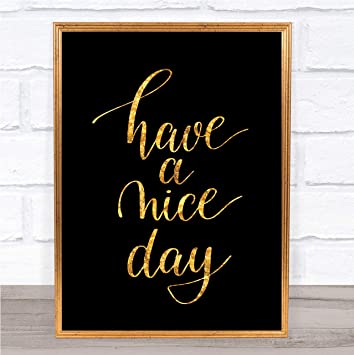 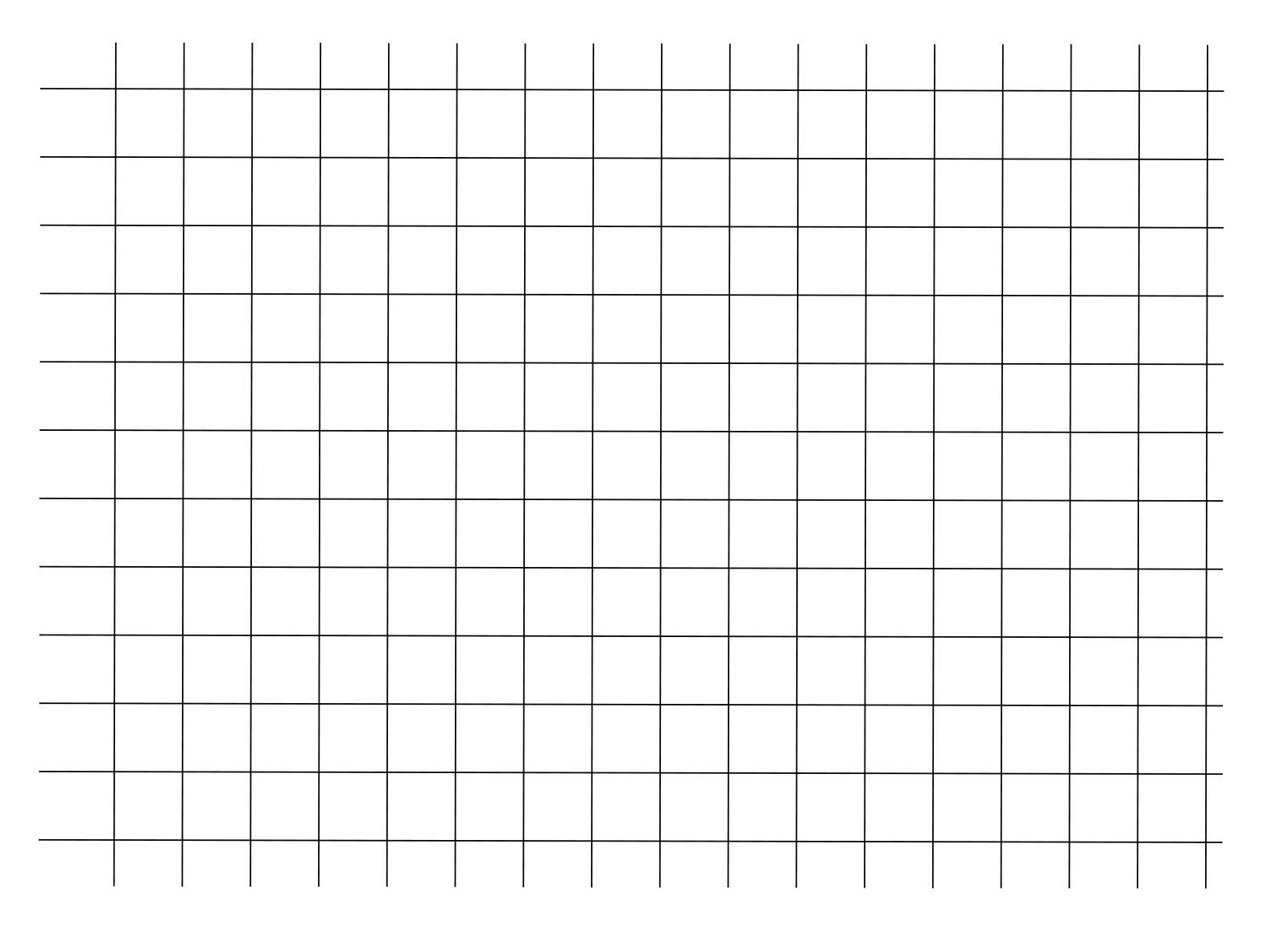 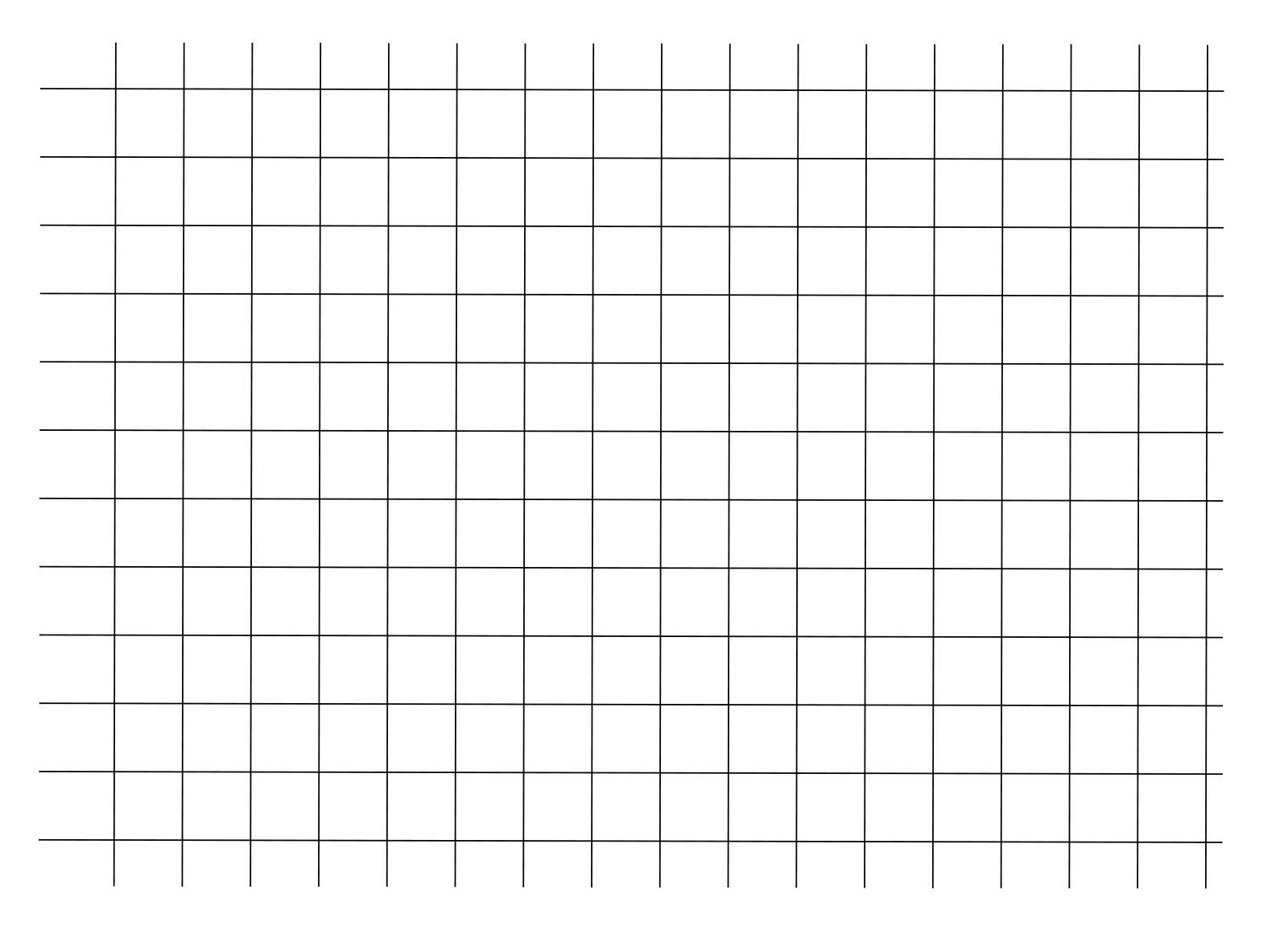 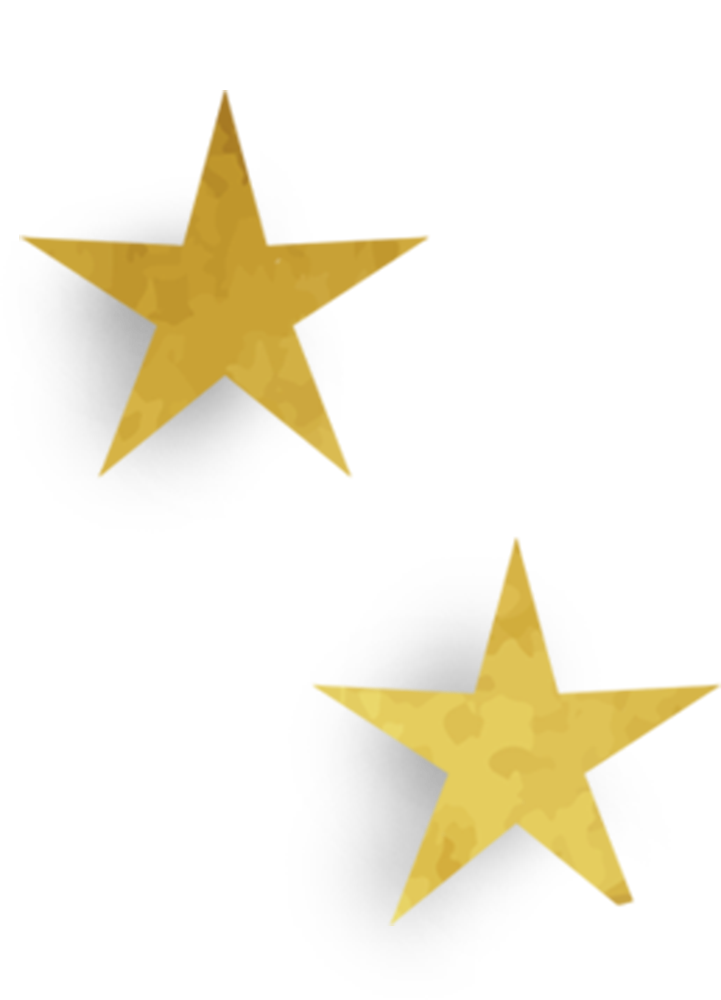 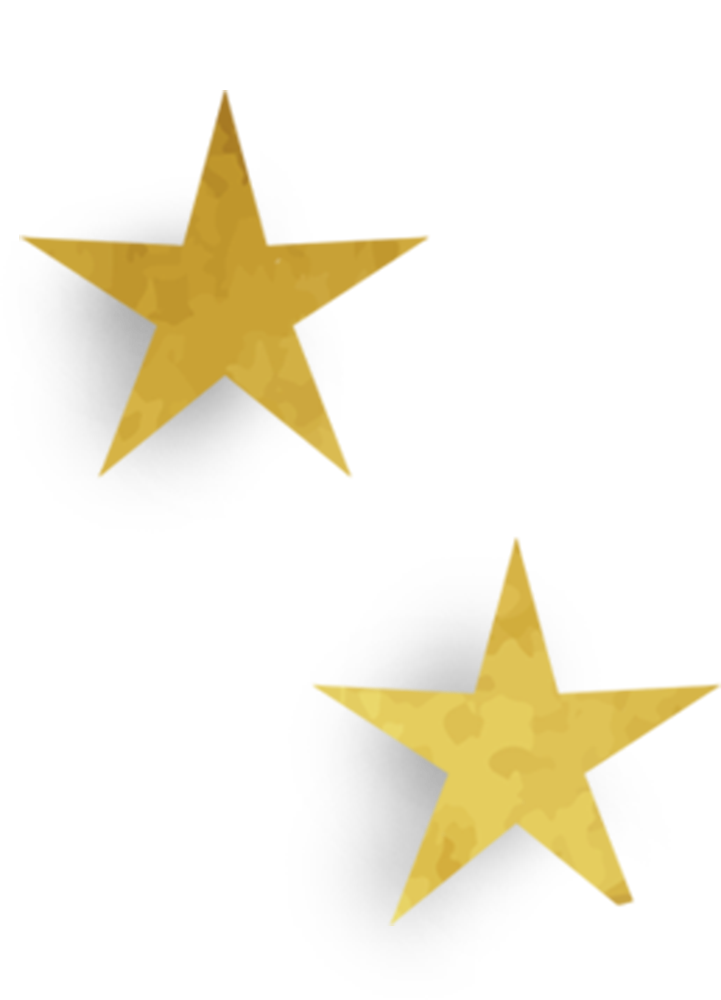